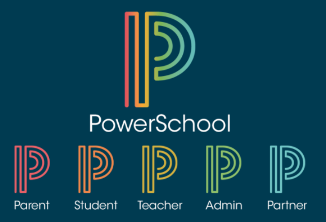 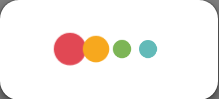 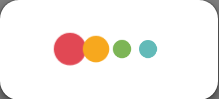 PowerTeacher Pro Training
Admins
PPT: http://bit.ly/NCDPI_PTP_Admin
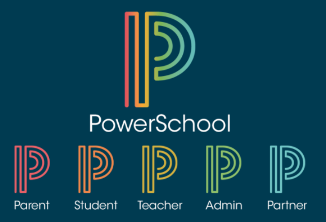 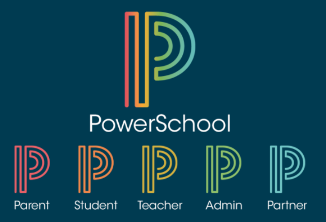 Welcome and Introductions
NCDPI - Home Base Professional Learning Team

Cami Narron     cami.narron@dpi.nc.gov 

Tiffany Kinney   Tiffany.kinney@dpi.nc.gov           

Jackie Utter       Jacqueline.Utter@dpi.nc.gov       


PowerSchool/Homebase Business & Function
Doris Kitts          doris.kitts@dpi.nc.gov
AGENDA
Setting Up District Grading Preferences
Configuring Standards Grade Preferences
Configuring Display Settings
School Level
PowerTeacher Pro Settings
District Categories for Teachers
Standards Grade Preferences
Traditional Grade Calcs & Prefs
District Level
Managing Next Year’s Calculations
Creating Grade Scales
Setting Up PowerTeacher Pro
Setting PowerTeacher Pro as the Default Gradebook
Setting Up District Grading Preferences
Creating District Categories for Teachers
Creating Traditional Grade Calculation Formulas
Setting Up Traditional Grade Preferences
AGENDA
Setting Up District Grading Preferences
Configuring Standards Grade Preferences
Configuring Display Settings
School Level
PowerTeacher Pro Settings
District Categories for Teachers
Standards Grade Preferences
Traditional Grade Calcs & Prefs
District Level
Managing Next Year’s Calculations
Creating Grade Scales
Setting Up PowerTeacher Pro
Setting PowerTeacher Pro as the Default Gradebook
Setting Up District Grading Preferences
Creating District Categories for Teachers
Creating Traditional Grade Calculation Formulas
Setting Up Traditional Grade Preferences
Creating Grade Scales
Navigate:  LEA > Grading: Grade Scales
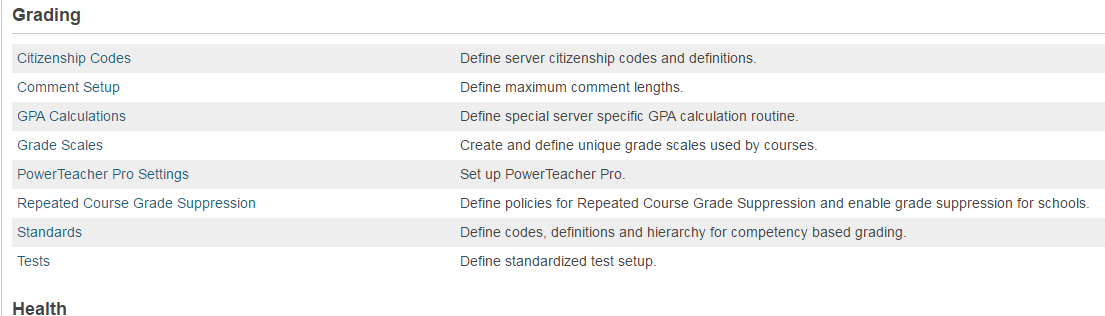 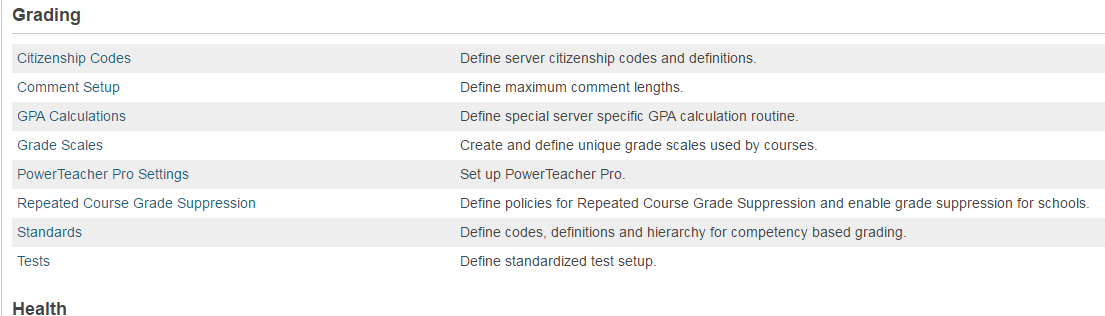 [Speaker Notes: Navigate to LEA (under Setup)>Under Grading heading
PowerTeacher Pro Settings (will come back to later)
Go to Grade Scales
can districts copy DPI's NC10-pt scale to then create numeric scale for Elem, Mid, & High - so district can then create different "special Codes scales" for each level. OR is DPI pushing out the only Special codes for Districts to use?]
Grade Scales
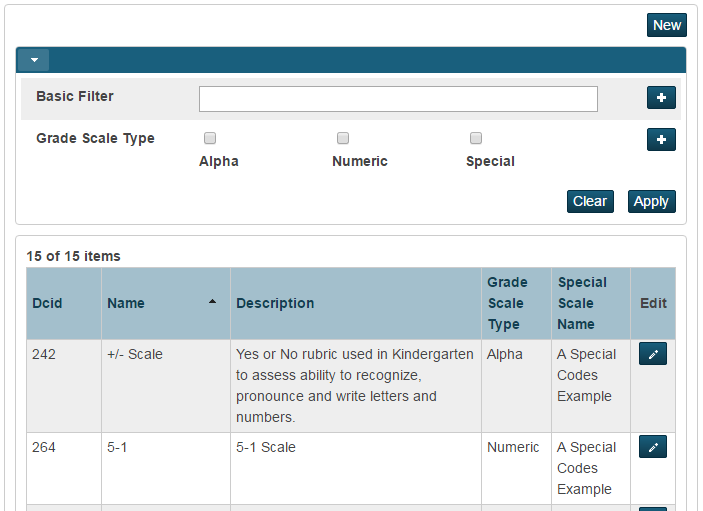 [Speaker Notes: GRADING> -grade scales - 
One big change - all previous versions had one type : Alpha Scale - problem is with that grade scale - they had extra items/codes like W withdraw, INC incomplete, WP, WF etc. The problem is that they assume a 0 (zero) grade value. When teachers assigned a 0 (zero) grade value the system was confused as to which grade/or code to assign.

PTPro now also has numeric scale AND special codes scale -  Special codes scale is to be attached to your main scale such as Numeric
Class creates a Grade Scale for Traditional Grades
	Does this scale use special codes? Can’t add yet because we need to still create a special codes scale (generate table for) and then come back and attach it here
	Choose starting number of colors:  most colors is 5 (if more grade items - more than one item can have the same color)
-DCID number is on left  (internal ID number) for standards
-click “New”]
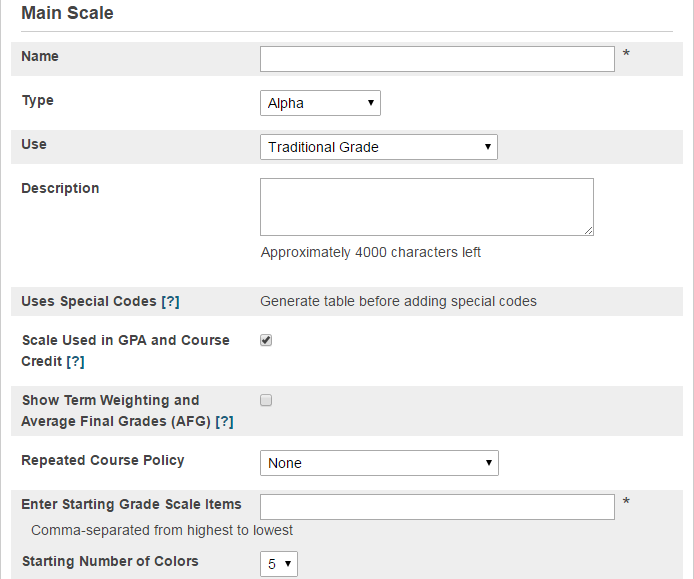 Alpha
Numeric
Special Grades
Traditional Grade
Standards
Traditional Grade and Standards
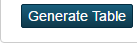 [Speaker Notes: -now a numeric value is no longer needed to be associated with grades
-now you can have alpha or numeric without special codes (W, Inc, Not assessed) these will exist in special codes
-will have a grade scale and a special codes scale for additional marking  (Special codes only speak to PTP; PTG (Java version) will not allow this functionality) 
- Activity - Create all 3 types of grade scales - starting with traditional alpha scale.
Note: the ‘Show Term Weighting and Average Final Grades (AFG)’ box -- Is a LEA decision to show or not show. (we did not check this during training)]
Alpha Grade Scale cont’d
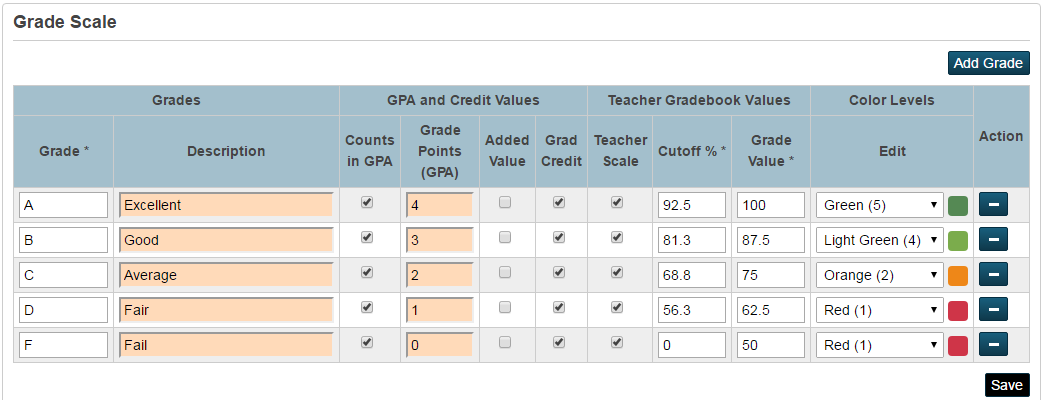 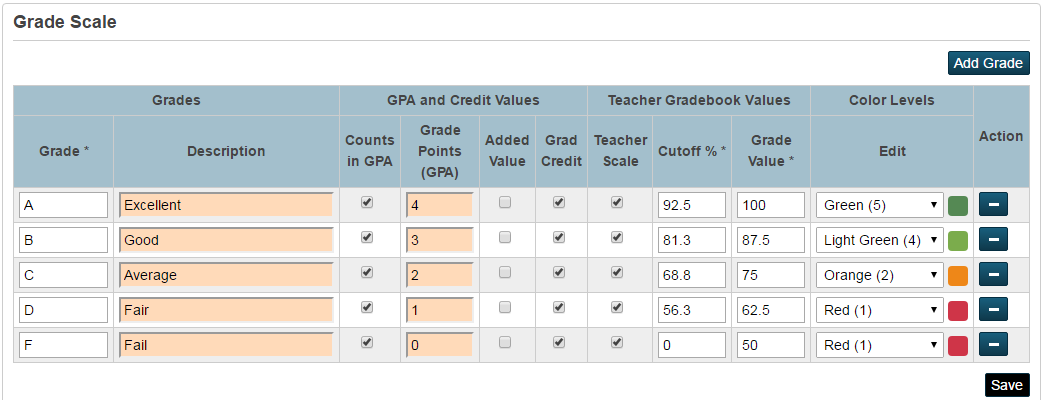 [Speaker Notes: Add description as needed
-teacher gradebook values (if the item is checked, then yes the teacher can use this scale to grade)
-In High School you SHOULD NOT mark with the grade value 
Gradebook Cutoff% & Values - read VERTICALLY
	Cutoff % - teachers give grades in gradebook as percentages
	Values = teachers give alpha grades in gradebook A, B, F, etc - tells the system if I give a student a C calculate it as 75 (problematic for secondary schools)
-color level is set by users -- they assist in identifying student levels quickly]
Create Numeric Grade Scale
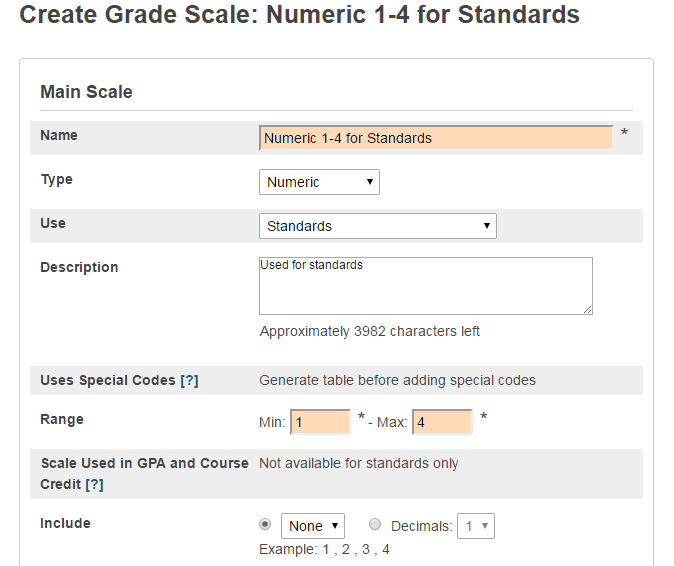 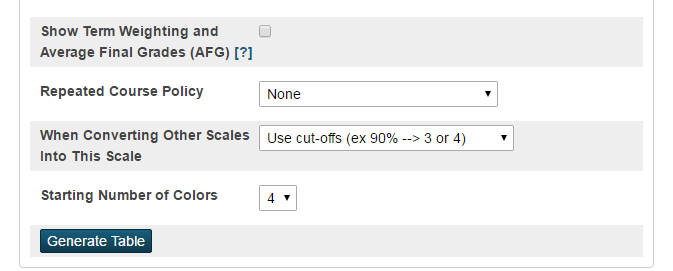 [Speaker Notes: Click New to add Numeric grade scale (this is NEW)
-Name the scale
-Type: numeric
-Use: standards
-Description if needed/wanted
-Uses special codes? (have to generate table/make special codes scale first)
-min: 1  max: 4
-Include: will you be using pluses, minuses?
Show Term weighting - NC does not have to check - set up in District PTPro Settings (weighting)
Reported Course Policy - we don't think NC uses this as we use Grade Suppression Policy set elsewhere]
Numeric Grade Scale cont’d.
As long as people are still using the Java based gradebook (PTG), Conversions need to be set up (Standards)
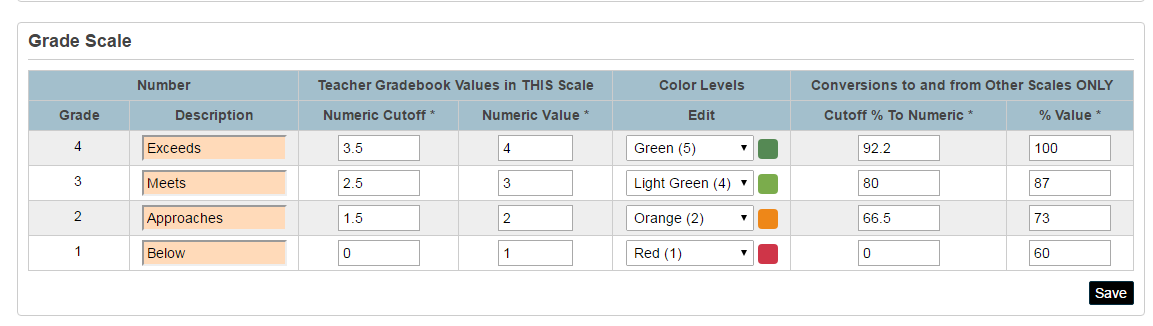 If using PTPro and are moving from standards to traditional grading, Conversions need to be set up.
[Speaker Notes: Set descriptions
-as long as ppl are using Java, we do need the conversion set up
-in Pro if they are going from standards to traditional, we will still need a conversion set up.
Any existing conversion scales will be automatically converted to grade scales with the upgrade to PS 10.x]
Create Special Codes Grade Scale
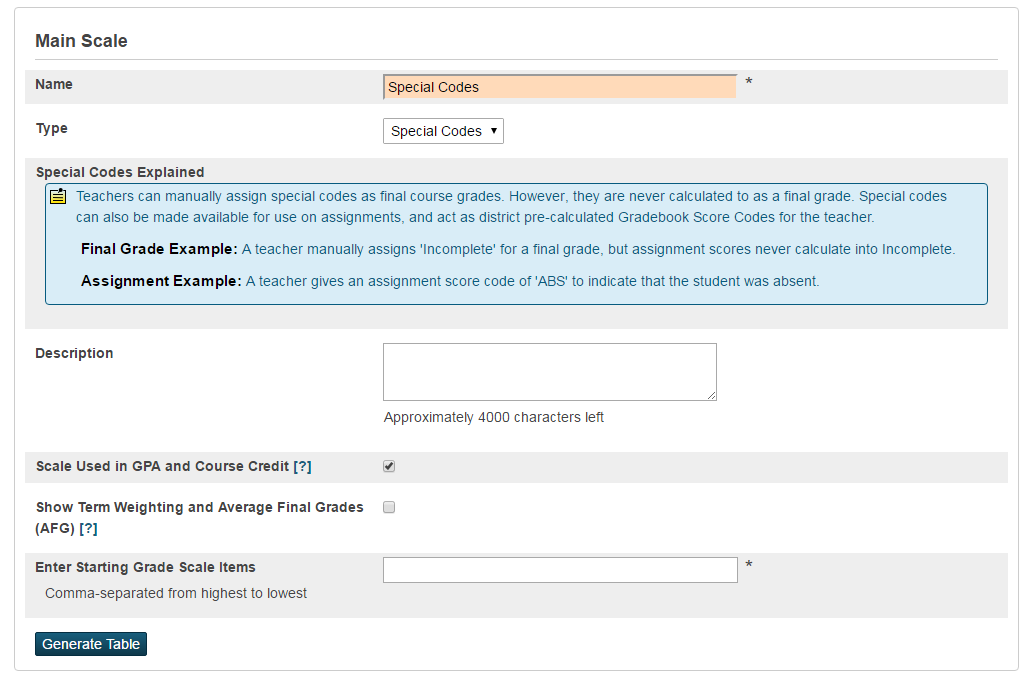 [Speaker Notes: Click NEW to create Special Codes scale
-the order entered in the list is not important - as long as it’s comma separated  (W, INC, NA=not assessed, NHI=Not handed in))
The special codes scale will encompass all special codes used by K-12 and will be attached to the NC 10-Point Scale.]
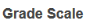 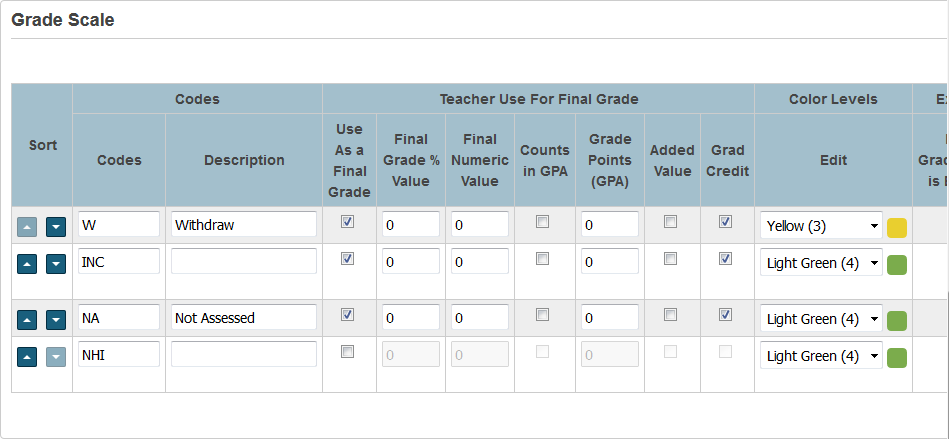 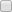 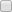 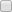 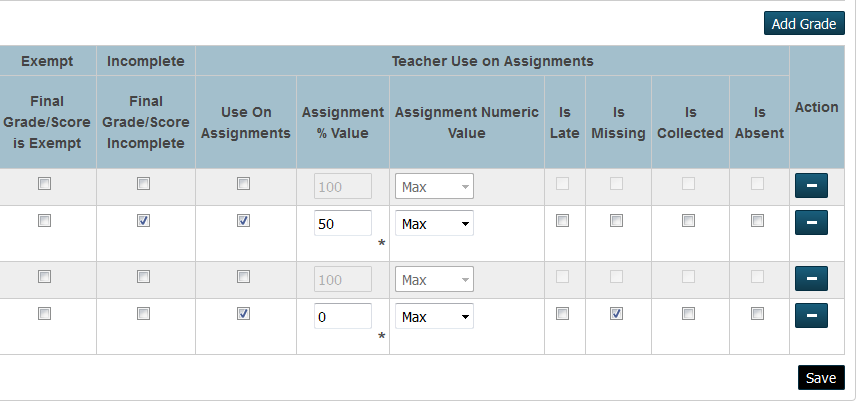 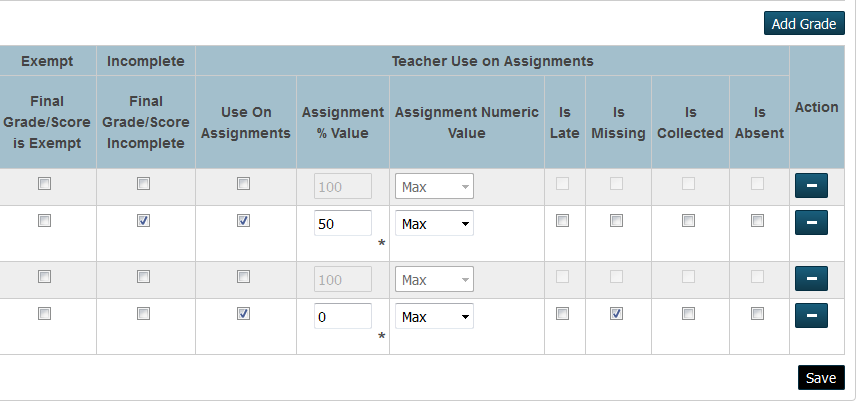 [Speaker Notes: After generating the table, this is the next step
-can sort into order
-can add description
-Don't just add tag (late, missing, etc) unless you are giving it a value - PTPro works on values
-Enter a Final Grade Values for those codes used for Final Grade
-On numeric scale - you do not have to enter a final numeric value but it won't hurt if you do, ... check as need -->does it count in GPA? using Added value? Grad Credit?
-ex: withdraw is not in use on assignments so you will uncheck it. 
-not handed in would be missing 
-normally don’t change grading scale during the school year]
Apply Special Codes Grade Scale to Regular Scales
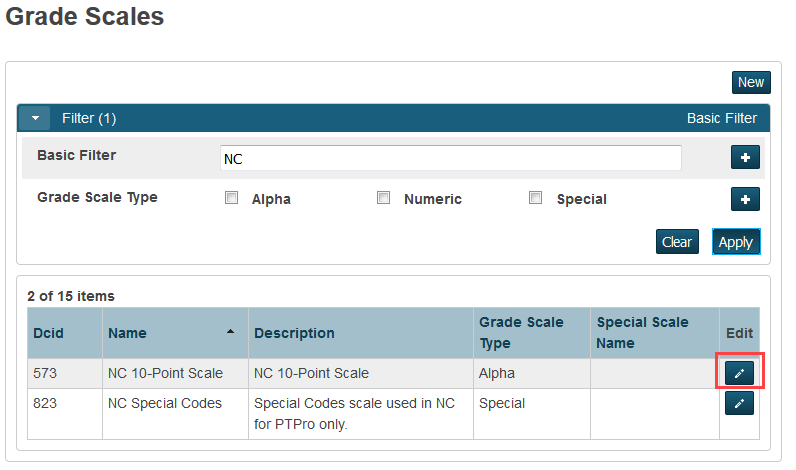 [Speaker Notes: Go back in breadcrumbs to Grade Scales
To Filter out your scales, enter search text and Click apply
Find the NC 10-Point Scale and click the pencil icon to Edit
-edit a scale to apply
-special code example is already created in there but you can/should modify it as needed.]
Apply Special Codes Grade Scale to Regular Scales
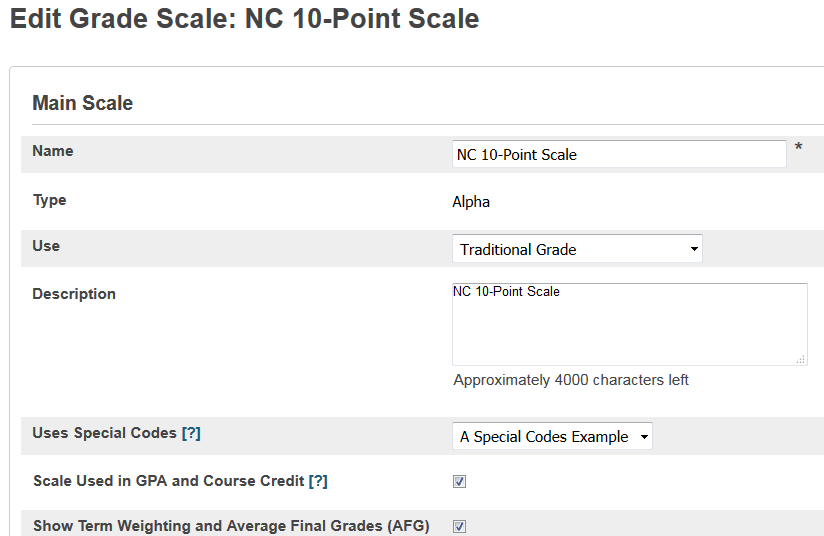 Select a Special Codes Grade Scale to use along with this 10-point scale.
Scroll to bottom and click
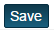 [Speaker Notes: When you upgrade to to PS 10/PT Pro--your standard conversions will appear...you may get an error which is caused by the standard conversion not having a 0 value in the grade scale.
PS 10 also creates a Special Code example.  They also attach the Special Code example grade scale to every single one of your grade scales.  LEAs will need to find the special codes scale and attach it to the NC 10-Point Scale]
AGENDA
Setting Up District Grading Preferences
Configuring Standards Grade Preferences
Configuring Display Settings
School Level
PowerTeacher Pro Settings
District Categories for Teachers
Standards Grade Preferences
Traditional Grade Calcs & Prefs
District Level
Managing Next Year’s Calculations
Creating Grade Scales
Setting Up PowerTeacher Pro
Setting PowerTeacher Pro as the Default Gradebook
Setting Up District Grading Preferences
Creating District Categories for Teachers
Creating Traditional Grade Calculation Formulas
Setting Up Traditional Grade Preferences
District means LEA
Setting Up PowerTeacher Pro
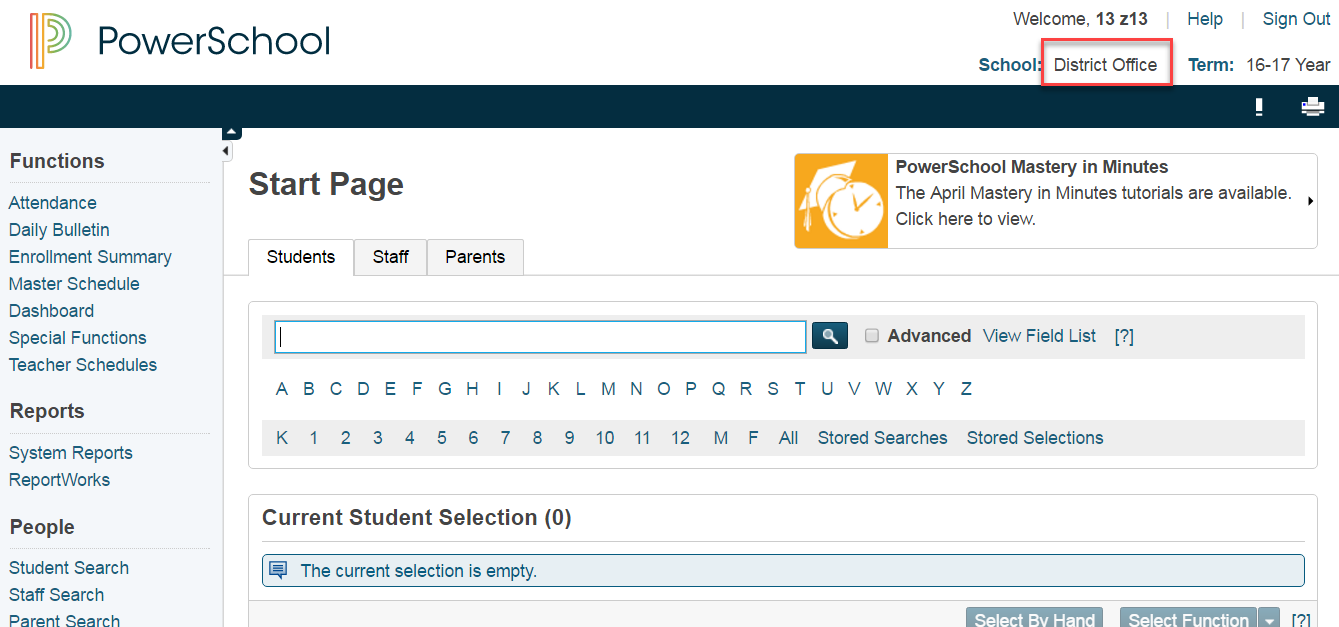 [Speaker Notes: Log into to the PS admin site
Change school to District Office (NOTE:  District means LEA)]
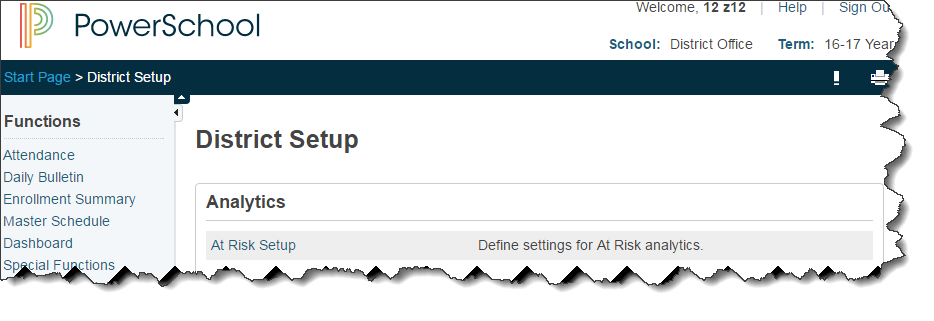 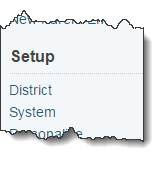 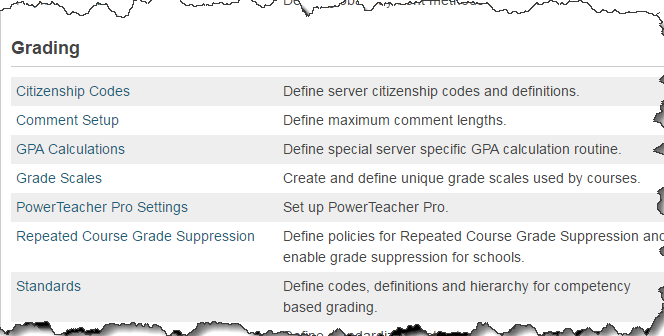 District means LEA
[Speaker Notes: District > Power Teacher Pro Settings ….   
Gradebook Setup  -- Default Gradebook Type  (talk more about it at the school level later)
            District Settings --- School can trump District , and Teachers can trump both School and District ---- is Okay.
Click on a School to open info ----]
AGENDA
Setting Up District Grading Preferences
Configuring Standards Grade Preferences
Configuring Display Settings
School Level
PowerTeacher Pro Settings
District Categories for Teachers
Standards Grade Preferences
Traditional Grade Calcs & Prefs
District Level
Managing Next Year’s Calculations
Creating Grade Scales
Setting Up PowerTeacher Pro
Setting PowerTeacher Pro as the Default Gradebook
Setting Up District Grading Preferences
Creating District Categories for Teachers
Creating Traditional Grade Calculation Formulas
Setting Up Traditional Grade Preferences
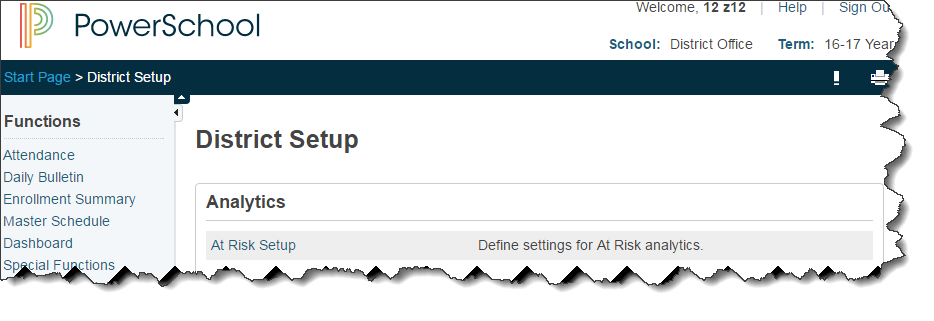 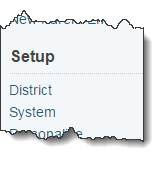 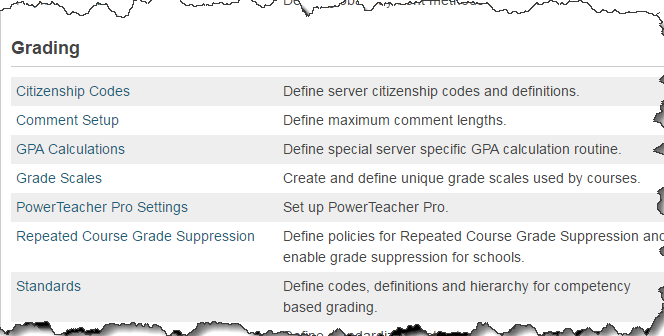 [Speaker Notes: District > Power Teacher Pro Settings
Gradebook Setup  -- Default Gradebook Type  (talk more about it at the school level later)
            District Settings --- School can trump District , and Teachers can trump both School and District ---- is Okay.
Click on a School to open info ----]
PowerTeacher Pro Settings
CAUTION!: Set this to PTG if you still have teachers in both gradebook types.
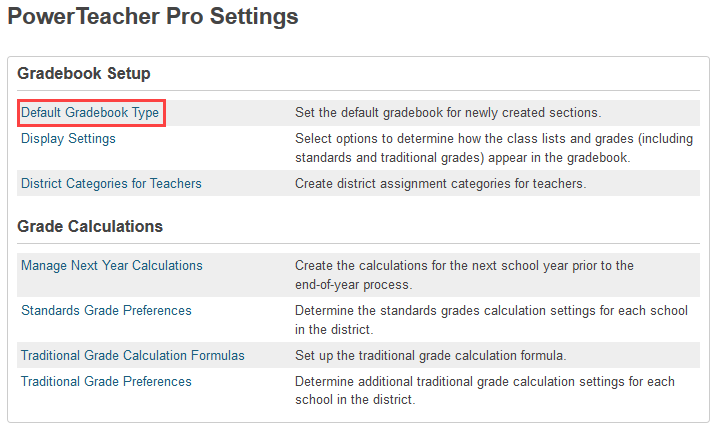 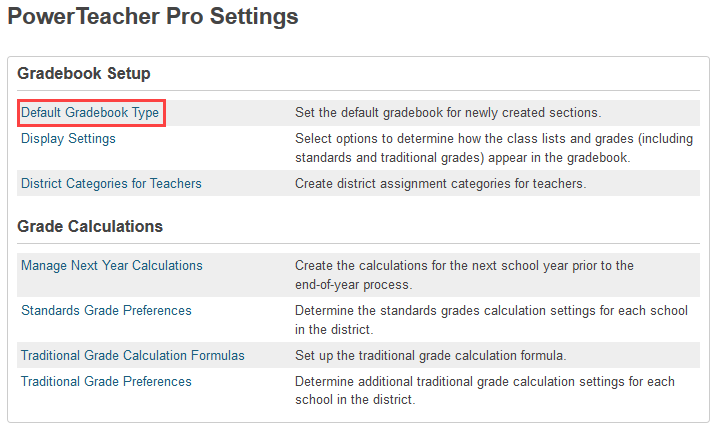 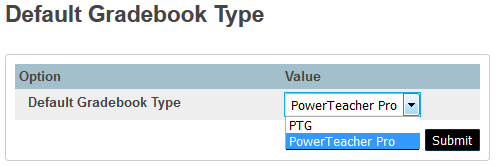 [Speaker Notes: -will default to PTG in 10 - in SECTIONS table  (WILL TALK MORE ABOUT THIS AT THE SCHOOL LEVEL→ In course sections) 
-In PS10x - There is a New field in Sections Table called GradebookType
-Setting this will force any NEWLY created sections to use this default gradebook type.
-Existing sections will have to have the new field in the Sections table modified to the gradebook each section is going to use.
-Can be done in Mass using DDA Sections Table : GradebookType
		PTG = 1
		PowerTeacher Pro = 2
Submit]
AGENDA
Setting Up District Grading Preferences
Configuring Standards Grade Preferences
Configuring Display Settings
School Level
PowerTeacher Pro Settings
District Categories for Teachers
Standards Grade Preferences
Traditional Grade Calcs & Prefs
District Level
Managing Next Year’s Calculations
Creating Grade Scales
Setting Up PowerTeacher Pro
Setting PowerTeacher Pro as the Default Gradebook
Setting Up District Grading Preferences
Creating District Categories for Teachers
Creating Traditional Grade Calculation Formulas
Setting Up Traditional Grade Preferences
[Speaker Notes: Before going to District and create categories --- go to School level and look  at the district categories for teachers ….
LEA level > LEA > GRADING > PowerTeacher Pro Settings > District Categories for Teachers]
School Level - Looking at District Categories
Navigate:  School Level > Setup: School > Grading: PowerTeacher Pro Settings > District Categories for Teachers
Schools can:
View the district created categories
Manage district categories to turn them on/off
Schools CANNOT change properties of the district categories.
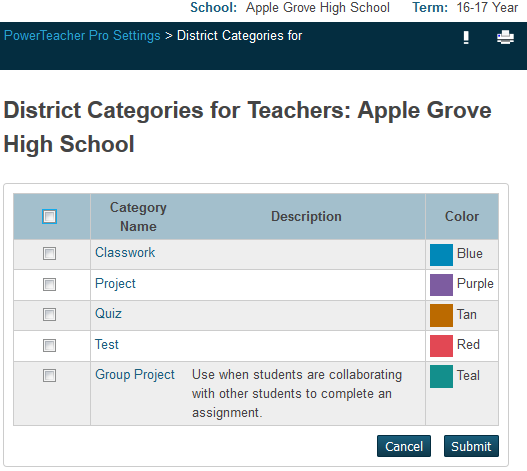 In PTPro, teachers see a house  next to the district created categories.
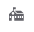 [Speaker Notes: Schools can view the district created categories
They can NOT change anything about these however, they can ‘uncheck’ one or more of them and not use them.
They can manage categories to turn them on/off
Go BACK to District -- PowerTeacher Pro Settings -- District Categories for Teachers]
Creating District Categories for Teachers
Navigate:  District > Grading: PowerTeacher Pro Settings > Gradebook Setup > District Categories for Teachers
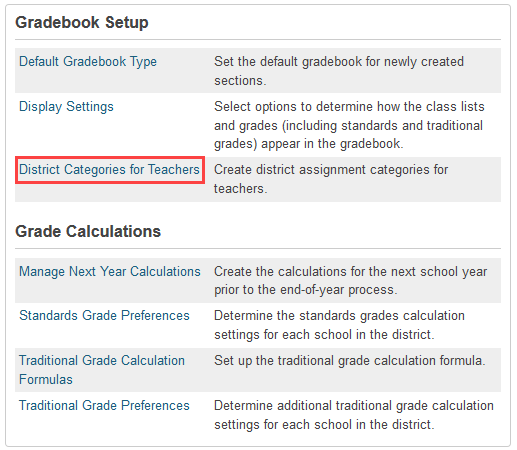 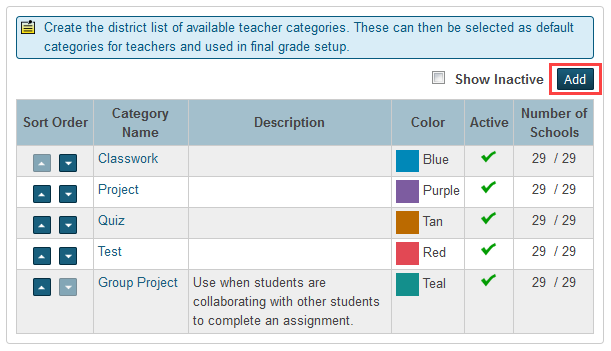 [Speaker Notes: Districts can set up categories for teachers (school house)
Change the sort order 
Show ‘inactive’ categories
Number of schools that are using the categories                 Click add to add a category]
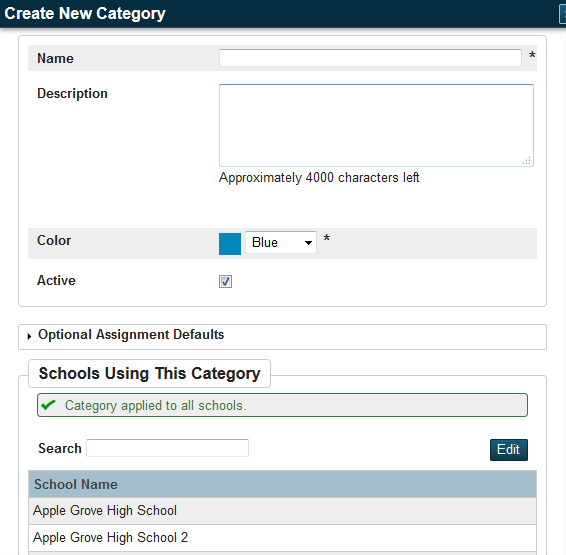 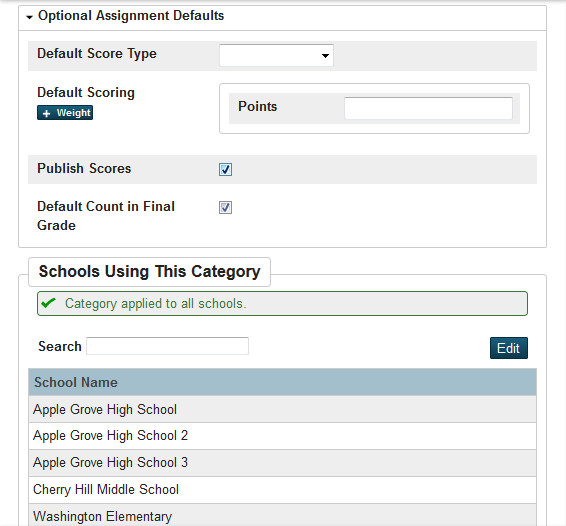 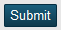 [Speaker Notes: Optional defaults can be modified by the teacher
	Default Score Type --- Points, %, Grade Scale, Collected Only
	Default Scoring - changes depending upon Score Type ----- +Weight ---- (+Extra Points if type is Points)
-select the schools]
Calculation Method for Categories
i.e. Q1 = (Tests (40%) + Quiz (20%) + Homework (20%) + Classwork (20%))
Alsopushing out calculation methods using the categories
?
District pushing out categories
?
Yes
Yes
No
Notify teachers that district categories AND the calculations so they will use those categories.
No
School will make categories.
Notify teachers that district categories are not included in calculation methods.
[Speaker Notes: Districts don’t have to push out categories - District decision
If district deletes category, then it becomes a teacher category therefore a teacher can modify
If pushing out a calculation method for Categories - you have to push out categories and notify teachers
Problem - if district pushes out a calculation for classwork but then the teacher creates a category call daily work and uses it instead, then teacher’s category is NOT included in the calculation - that is why teacher’s must be notified if District is setting up calculation methods on categories.
This is a good video to watch regarding calculation methods in categories:   https://www.youtube.com/watch?v=DMx5Jnneyp0]
AGENDA
Setting Up District Grading Preferences
Configuring Standards Grade Preferences
Configuring Display Settings
School Level
PowerTeacher Pro Settings
District Categories for Teachers
Standards Grade Preferences
Traditional Grade Calcs & Prefs
District Level
Managing Next Year’s Calculations
Creating Grade Scales
Setting Up PowerTeacher Pro
Setting PowerTeacher Pro as the Default Gradebook
Setting Up District Grading Preferences
Creating District Categories for Teachers
Creating Traditional Grade Calculation Formulas
Setting Up Traditional Grade Preferences
Traditional Grade Calculation Formulas
Navigate: District > Grading: PowerTeacher Pro Settings > Gradebook Calculations: Traditional Grade Calculation Formulas
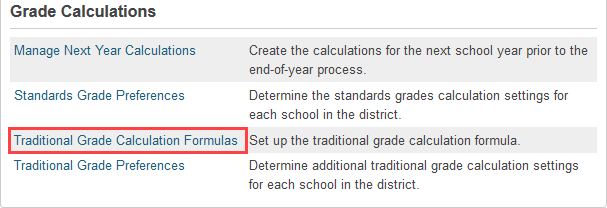 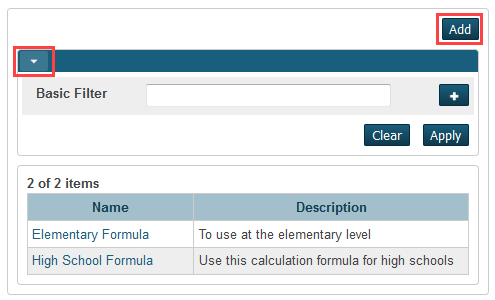 Triangle opens the filtering option
[Speaker Notes: NC has mandated formulas
Currently can only push out a formulas to entire school
	Future - can push out formula to Departments, individual courses and grades
NOTE: NC mandates the NC 10-Point Scale as the only scale available for high schools - as far as GPA calculations go.

When ADDing new formula - and managing schools - if you check the box for each school a notification will come up if there is already a formula set for a school to tell you that you are overriding the current formula]
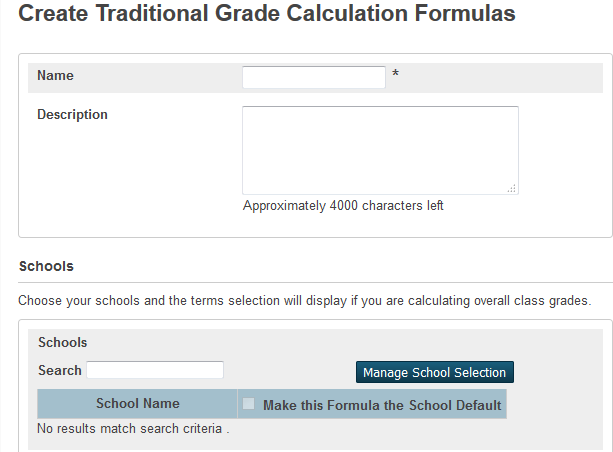 Create a Traditional Grade Calculation Formula
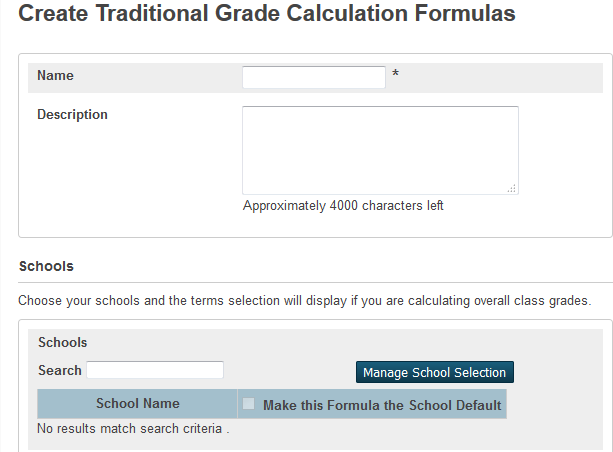 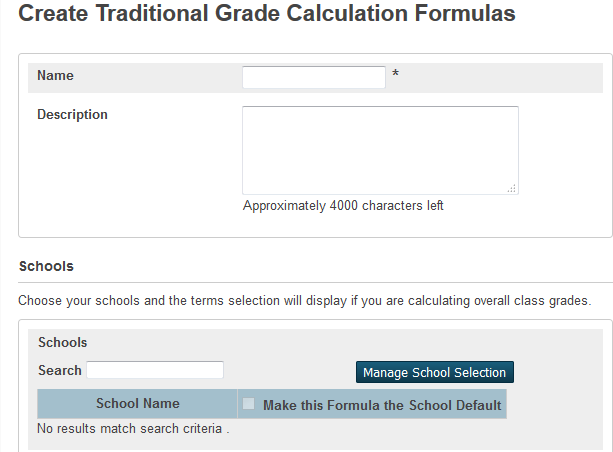 This is not always checked after selecting the school(s)
You won’t see Terms until you select one or more schools (by clicking the ‘Manage School Selection’ button
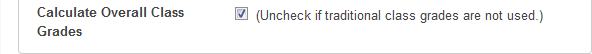 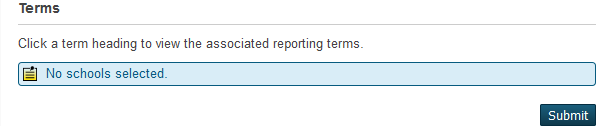 [Speaker Notes: -when adding schools you may have to override the current formula
-leave the calculate overall class grades checked]
Create a Traditional Grade Calculation Formula
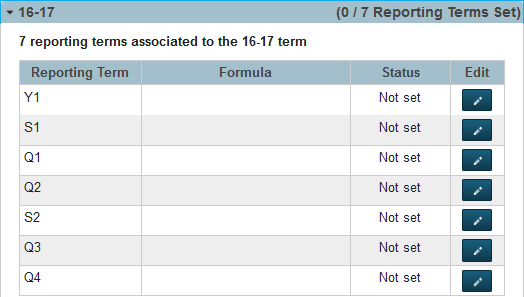 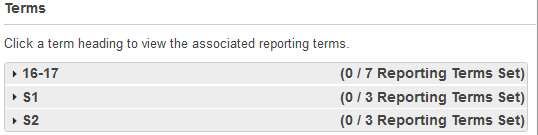 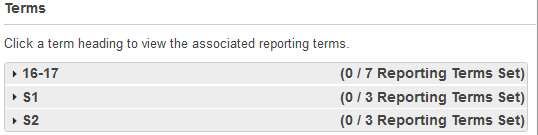 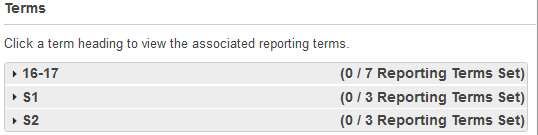 Click the Pencil to the right
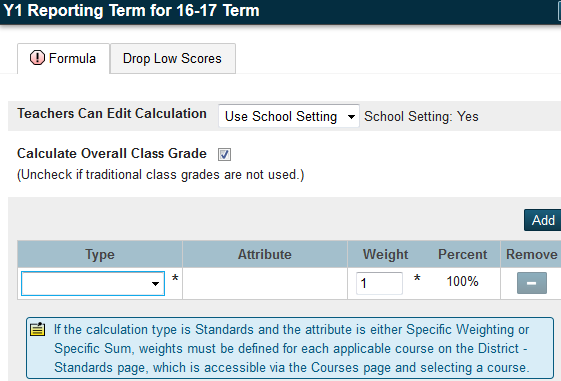 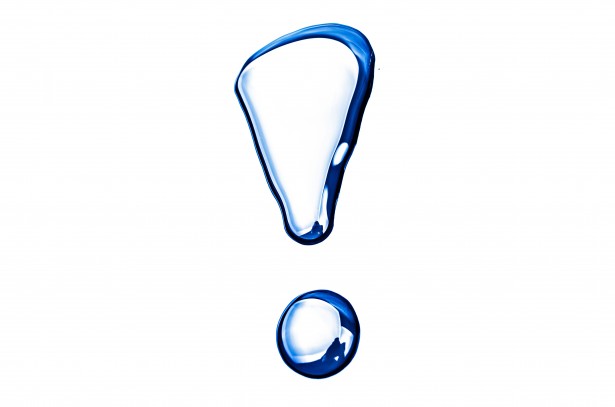 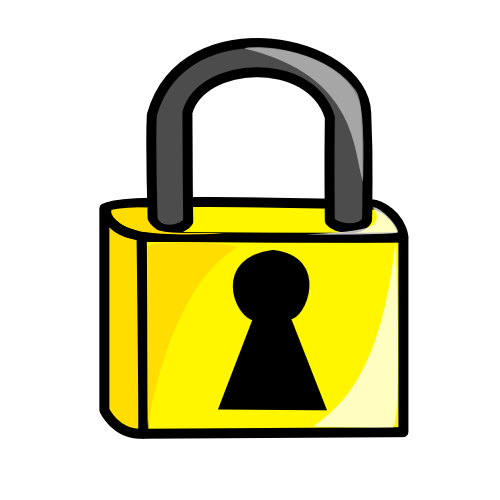 The page changes appearance depending upon the formula chosen.
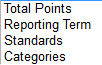 [Speaker Notes: -can see the reporting terms in this scheduling term 
-click edit to edit terms

If nothing is set up for the formula, it will default to total points
-add additional types for ex: 
Can lock down by term level - ie - District can lock down final grade term to calculate S1 & S2, and also not lock down quarter terms - with Categories
Teachers Can Edit Calculation - Don’t forget about the drop down options

Standards attribute can have MEAN - it is appropriate here
	New options - if you want to use them - you must go to LEA and set it at the course
		Specific Weighting
		Specific Sum

Weighting Categories - PTPRo will recalculate accordingly if a teacher does not use one of the categories set up (such as Project). (In NC some districts do mandate that all categories be used)
-fill the options but DO NOT submit --- go to ‘Drop Low Scores’ tab]
Create a Traditional Grade Calculation Formula
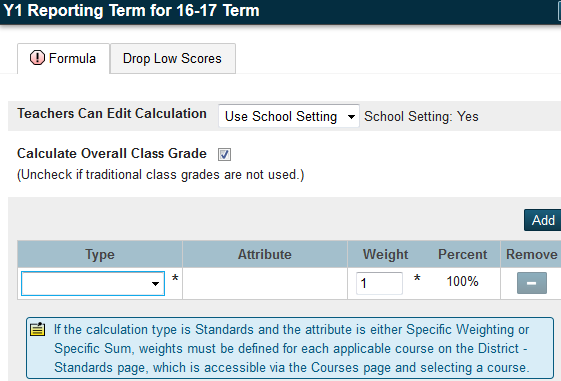 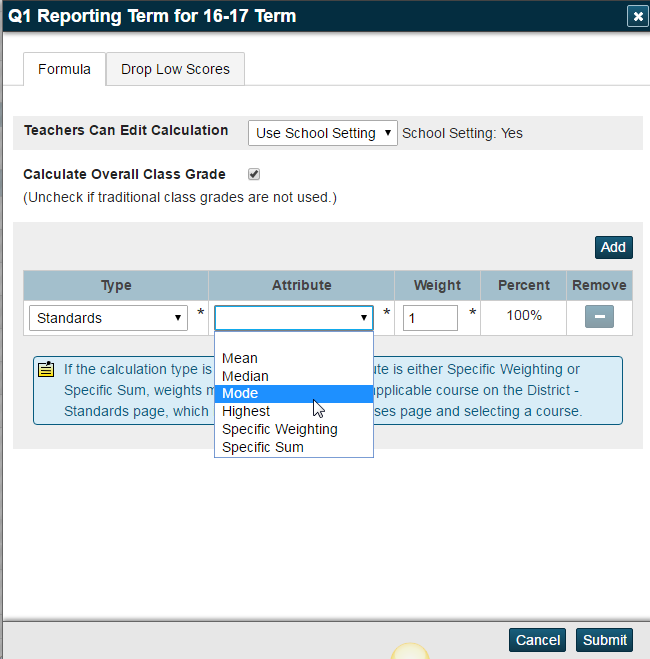 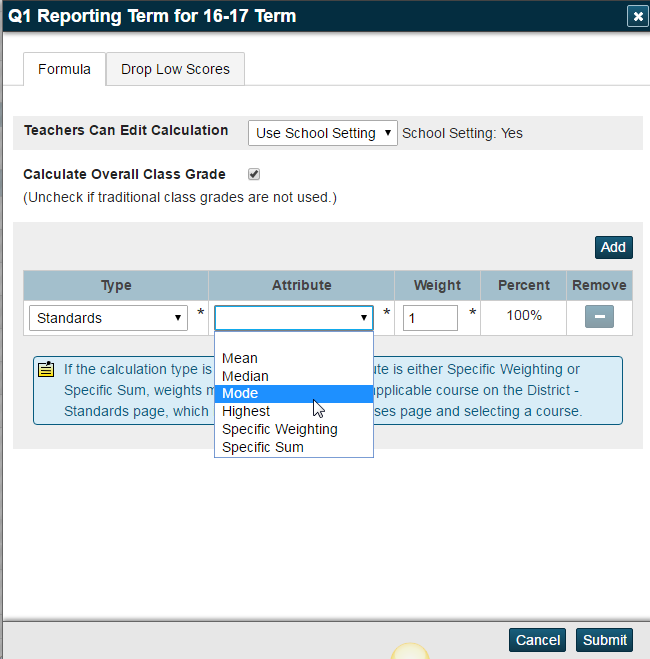 [Speaker Notes: Here do standards in the quarter
-can set up the “drop the lowest scores”  It is not recommended to set this up at the beginning of the term. Advise teachers this is optional to set up at the end of the term, then recalculate the gradebook grades.
-can lock if teachers do not edit “drop low scores”]
Create a Traditional Grade Calculation Formula
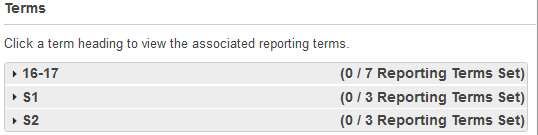 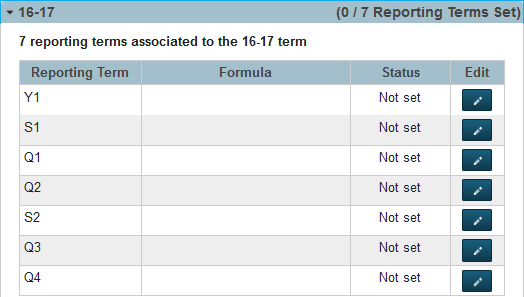 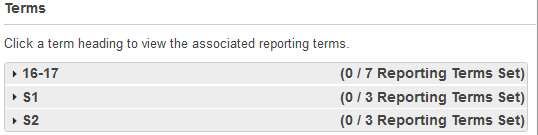 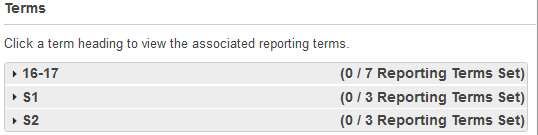 Set up formulas for the reporting terms as needed for the district.

Submit the page.
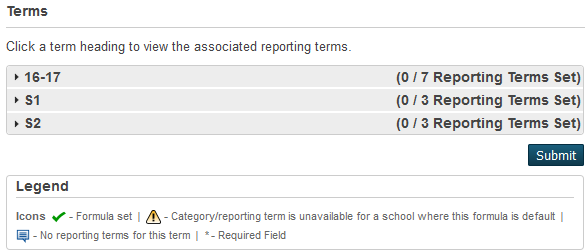 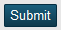 [Speaker Notes: -when adding schools you may have to override the current formula
-leave the calculate overall class grades checked
-setting up Term weighting - the Term Weighting Drop Down - has Exact Value Earned - use that UNLESS you are an IB school then use Term Weighting Points]
Create a Traditional Grade Calculation Formula
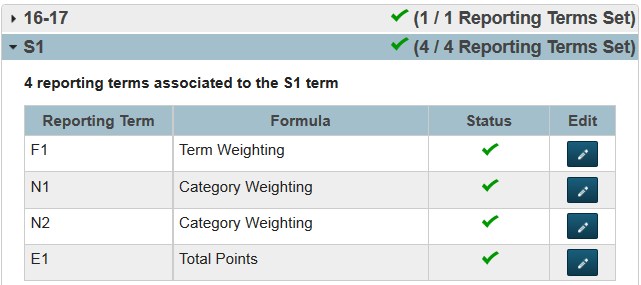 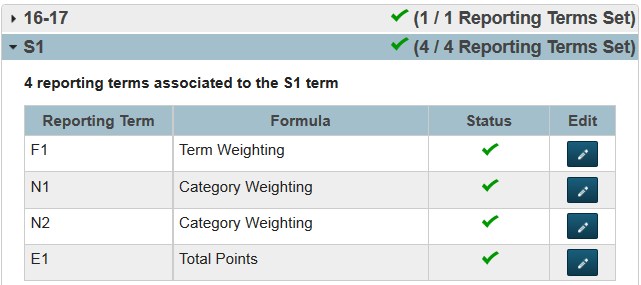 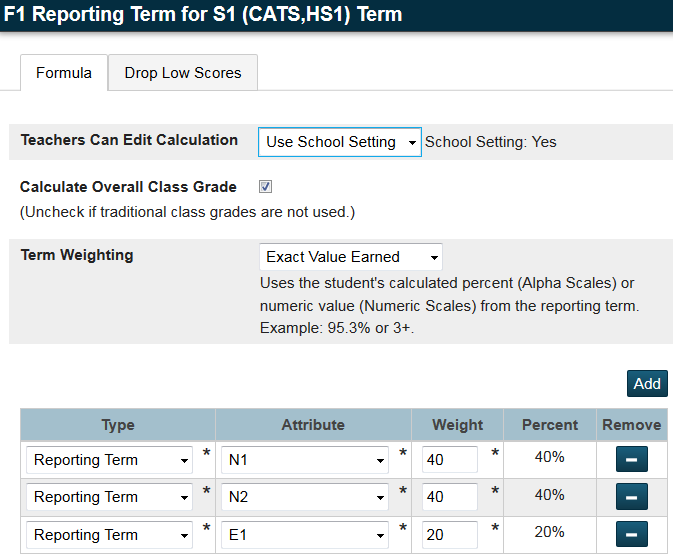 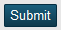 [Speaker Notes: -when adding schools you may have to override the current formula
-leave the calculate overall class grades checked
-setting up Term weighting - the Term Weighting Drop Down - has Exact Value Earned - use that UNLESS you are an IB school then use Term Weighting Points]
AGENDA
Setting Up District Grading Preferences
Configuring Standards Grade Preferences
Configuring Display Settings
School Level
PowerTeacher Pro Settings
District Categories for Teachers
Standards Grade Preferences
Traditional Grade Calcs & Prefs
District Level
Managing Next Year’s Calculations
Creating Grade Scales
Setting Up PowerTeacher Pro
Setting PowerTeacher Pro as the Default Gradebook
Setting Up District Grading Preferences
Creating District Categories for Teachers
Creating Traditional Grade Calculation Formulas
Setting Up Traditional Grade Preferences
Setting up Traditional Grade Preferences
Navigate: District > Grading: PowerTeacher Pro Settings > Grade Calculations: Traditional Grade Preferences
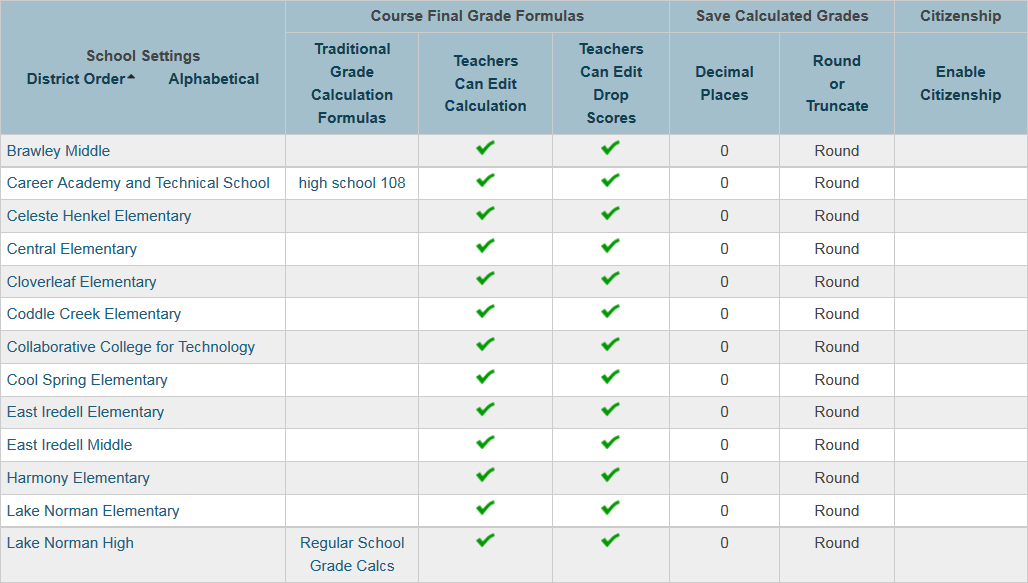 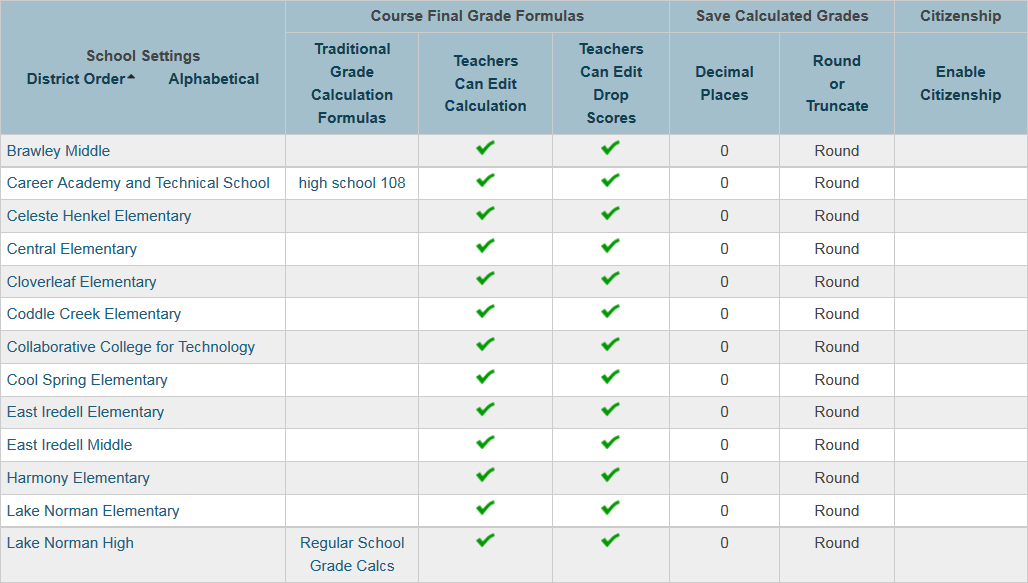 [Speaker Notes: Click high school name]
Setting up Traditional Grade Preferences
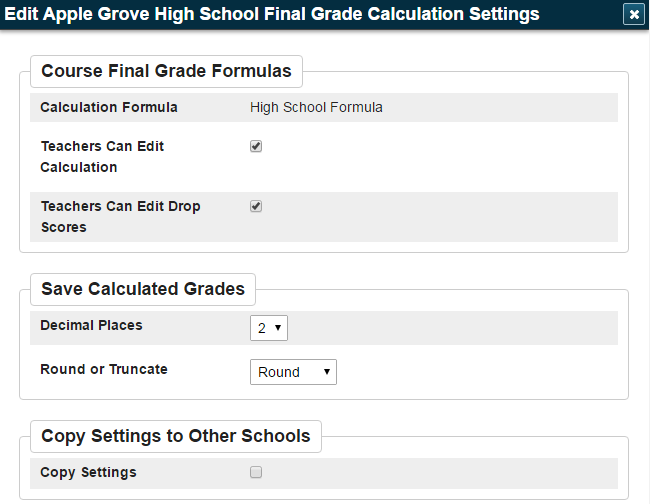 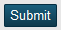 [Speaker Notes: General “preference” for grades
-can edit some but term by term will show which one can’t be set]
AGENDA
Setting Up District Grading Preferences
Configuring Standards Grade Preferences
Configuring Display Settings
School Level
PowerTeacher Pro Settings
District Categories for Teachers
Standards Grade Preferences
Traditional Grade Calcs & Prefs
District Level
Managing Next Year’s Calculations
Creating Grade Scales
Setting Up PowerTeacher Pro
Setting PowerTeacher Pro as the Default Gradebook
Setting Up District Grading Preferences
Creating District Categories for Teachers
Creating Traditional Grade Calculation Formulas
Setting Up Traditional Grade Preferences
[Speaker Notes: When we go to PS10 - Standards automatically go to the new version]
Configuring Standards Grade Preferences
Navigate: District > Under Grading: PowerTeacher Pro Settings > Under Gradebook Calculations: Standards Grade Preferences
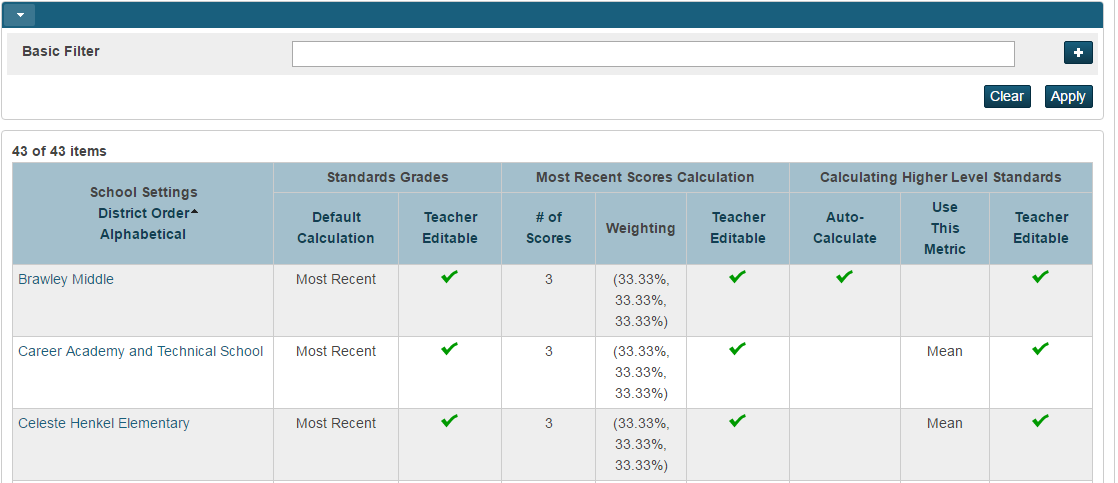 [Speaker Notes: Click on elementary School name]
Configuring Standards Grade Preferences
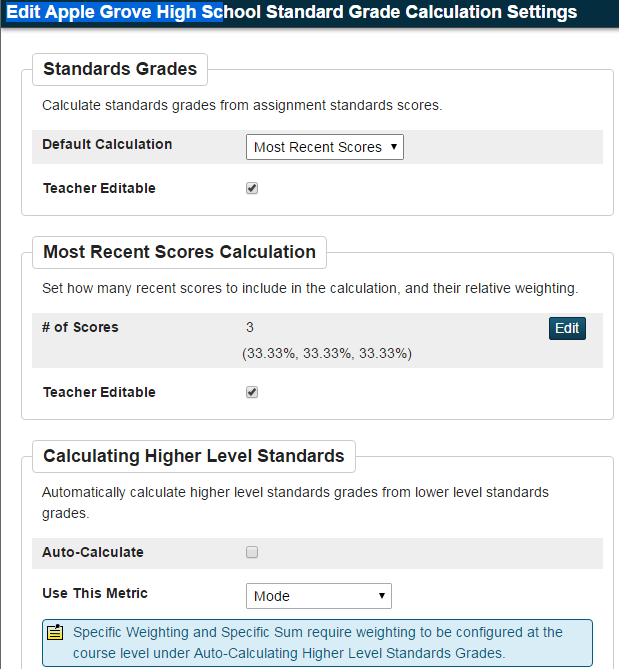 Student learning culminated over time
Average of the scores
Throw out high and low scores
Most frequently occurring score
High-point assignments count more
Best for performance assessments
No default - a case-by-case method
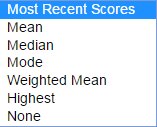 [Speaker Notes: Should NOT have the ‘Mean’ as the default calculation at the highest level of Standard which means take the ‘average’ of the assignment standard scores (the top portion of this page) … using the average is not the concept of Standards Based Grading.
It’s okay however to have the ‘mean’ of the lower level standards calculate up to the higher standards (the bottom portion of this page)]
Configuring Standards Grade Preferences cont’d
Select the checkbox to automatically calculate higher level standards grades from lower level standards grades. Deselect the checkbox to remove the auto-calculate feature.
Note: When this checkbox is selected, PowerSchool determines which parent standards are auto-calculated based on the setting on the Courses page.
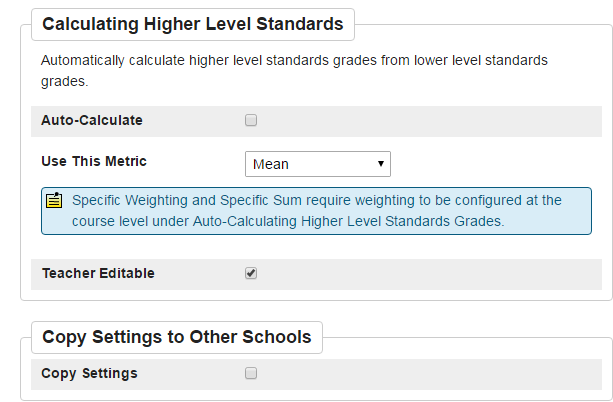 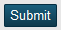 [Speaker Notes: Should NOT have the ‘Mean’ as the default calculation at the highest level of Standard which means take the ‘average’ of the assignment standard scores (the top portion of this page)
It’s okay however to have the ‘mean’ of the lower level standards calculate up to the higher standards]
District Standards as Seen at the Course Level
Navigate:  LEA  >  Courses
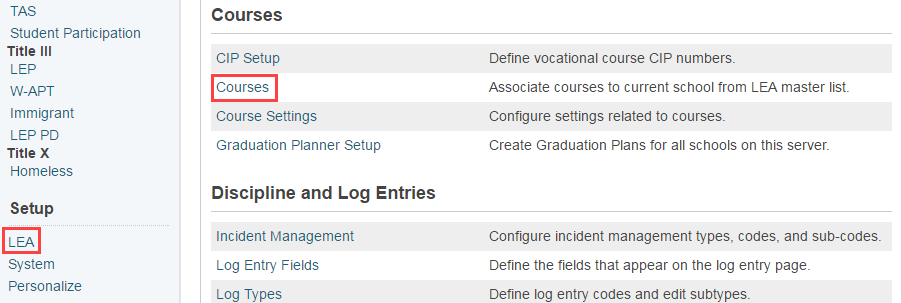 Search for and select a course and click ‘District - Standards’ tab
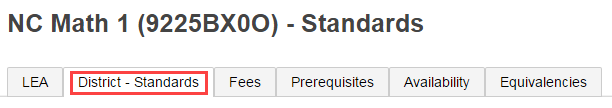 [Speaker Notes: Go back to District setup → Courses → Filter Course Name by ‘NC Math 1’
Select a NC Math  course that has Standards attached]
District-Standards Tab- Two Sections
Section 1
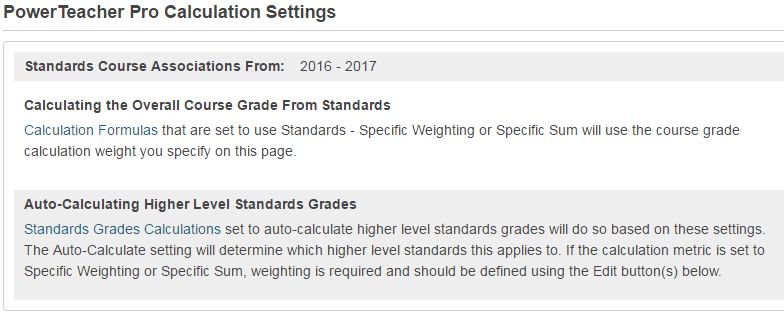 [Speaker Notes: Can set up district standards (a lot of work)
-will ‘auto calculate” if a higher level is needed
-can edit]
Section 2
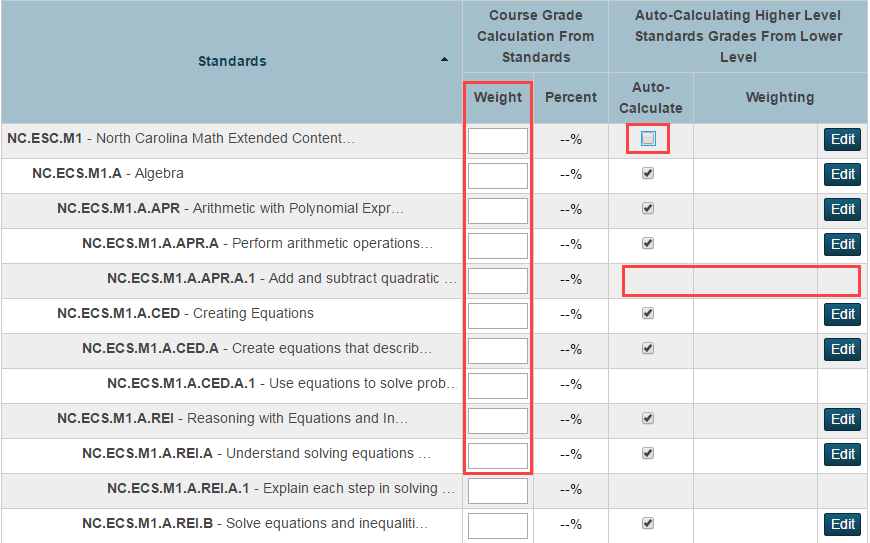 [Speaker Notes: Point out how to read the fields on the screen (i.e. the auto-calculate, the Weighting etc…), 
      and why there are not Auto-Calc and Weighting for some standards [because they are the ‘children’ and have nothing rolled up to them … they are the ‘smallest entity standard’
When editing, the scores will adjust 
-can add weights to standards]
Editing Weights for Sub-Standards
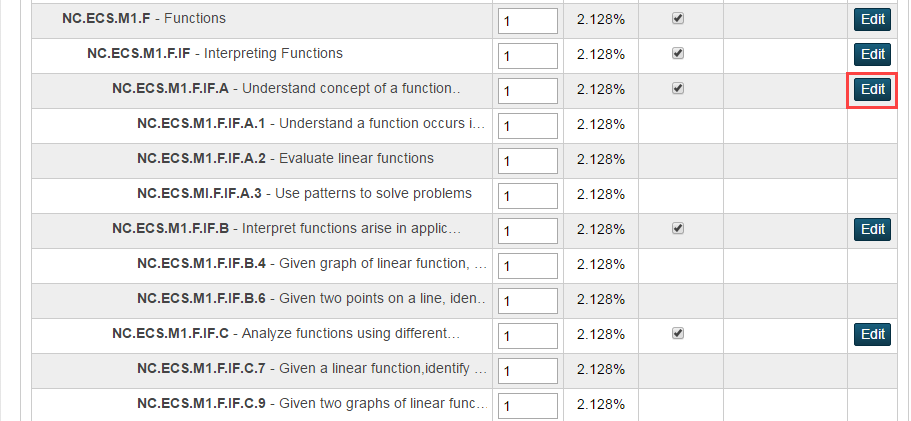 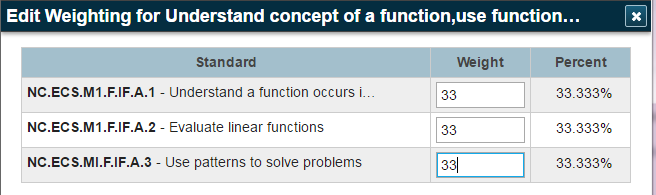 [Speaker Notes: When editing weights, score % will auto-adjust
Can weight sub-standards]
AGENDA
Setting Up District Grading Preferences
Configuring Standards Grade Preferences
Configuring Display Settings
School Level
PowerTeacher Pro Settings
District Categories for Teachers
Standards Grade Preferences
Traditional Grade Calcs & Prefs
District Level
Managing Next Year’s Calculations
Creating Grade Scales
Setting Up PowerTeacher Pro
Setting PowerTeacher Pro as the Default Gradebook
Setting Up District Grading Preferences
Creating District Categories for Teachers
Creating Traditional Grade Calculation Formulas
Setting Up Traditional Grade Preferences
Configuring Display Settings
Navigate: District > Grading: PowerTeacher Pro Settings > Display Settings
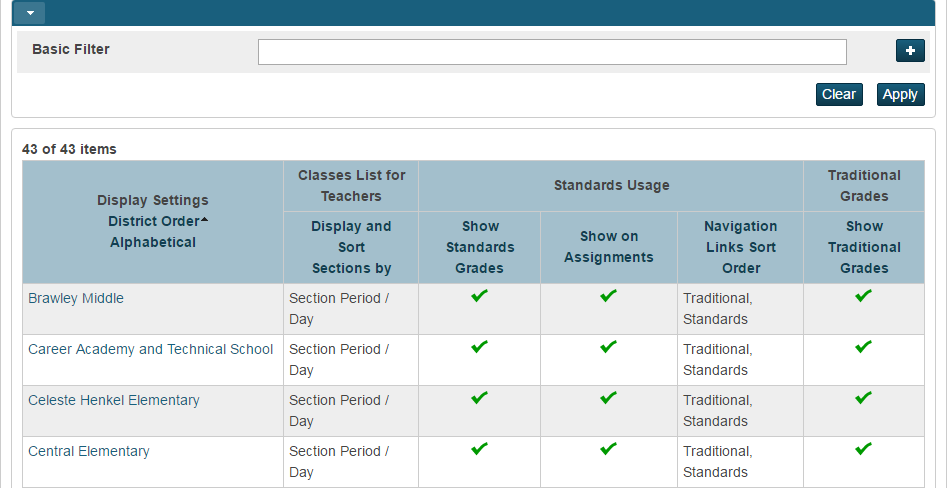 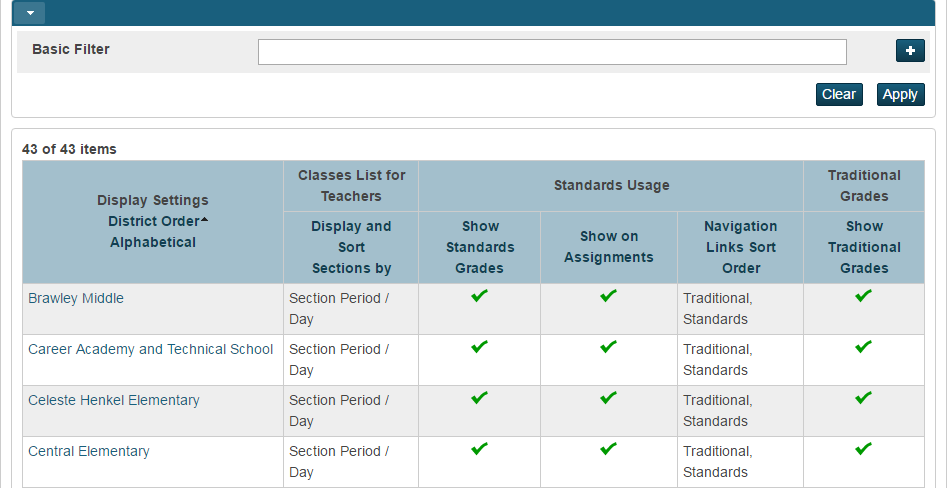 [Speaker Notes: Similar to PT Admin
School can trump District , and Teachers can trump both School and District ---- is Okay.
Click School name]
Configuring Display Settings  cont’d
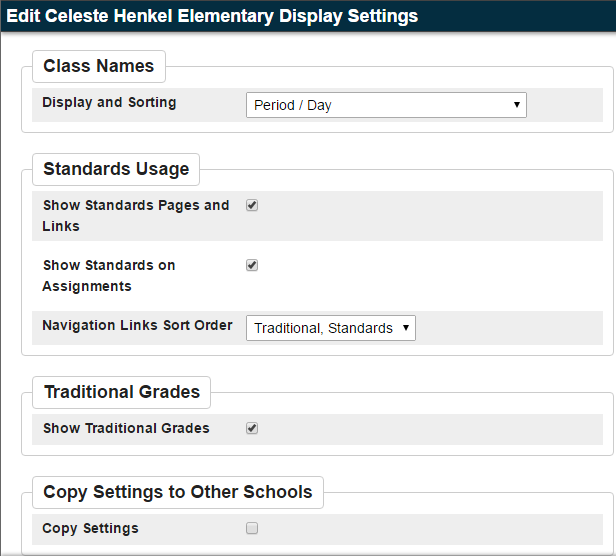 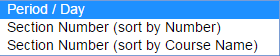 Teachers can change these display settings
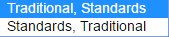 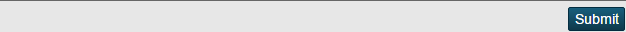 Configuring Display Settings  cont’d
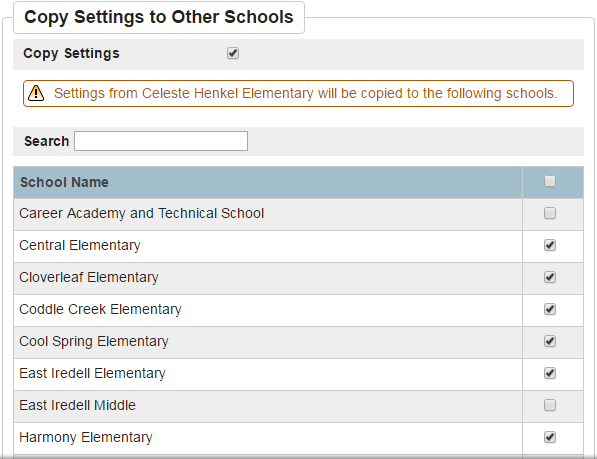 After checking the box, the grid of schools display.
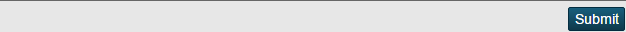 [Speaker Notes: - teacher can change this display to their preference 

Copy Settings to Other Schools - if check the box window opens to manage which schools to copy these settings to
	Copy Settings to Other Schools also appears in other areas of district setup (some pages have Manage button, others have Edit button)]
Let’s go to School ….
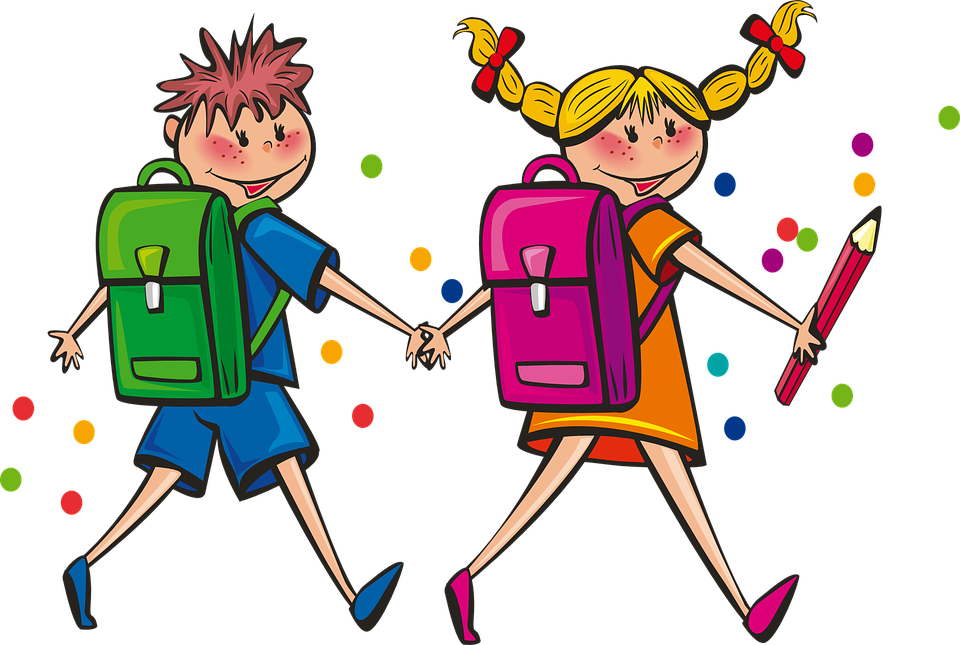 … level, and look at Sections and PowerTeacher Pro Settings
[Speaker Notes: Switch to School>School Setup>Grading: PowerTeacher Pro Settings
Display Settings (schools can change display settings and work with the district categories….YES my school uses this category however cannot modify name, color, description)]
AGENDA
Setting Up District Grading Preferences
Configuring Standards Grade Preferences
Configuring Display Settings
School Level
PowerTeacher Pro Settings
District Categories for Teachers
Standards Grade Preferences
Traditional Grade Calcs & Prefs
District Level
Managing Next Year’s Calculations
Creating Grade Scales
Setting Up PowerTeacher Pro
Setting PowerTeacher Pro as the Default Gradebook
Setting Up District Grading Preferences
Creating District Categories for Teachers
Creating Traditional Grade Calculation Formulas
Setting Up Traditional Grade Preferences
Navigate: School: Setup > School >  Scheduling: Sections > Course > Click a section to open
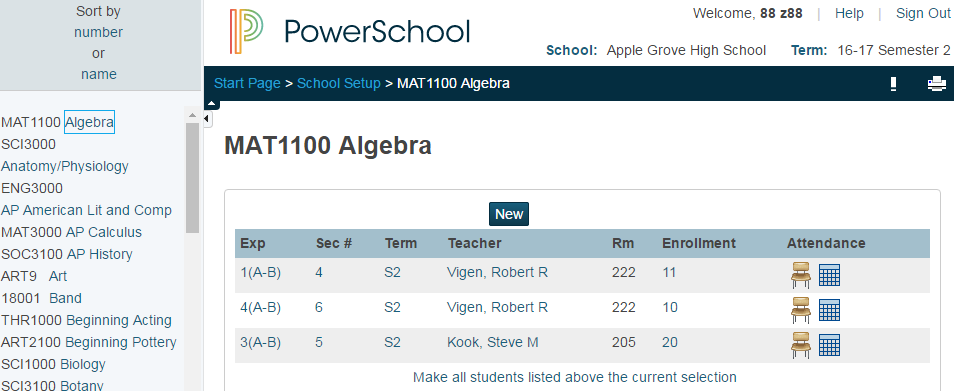 [Speaker Notes: -School..sections..pick section..]
Edit Section
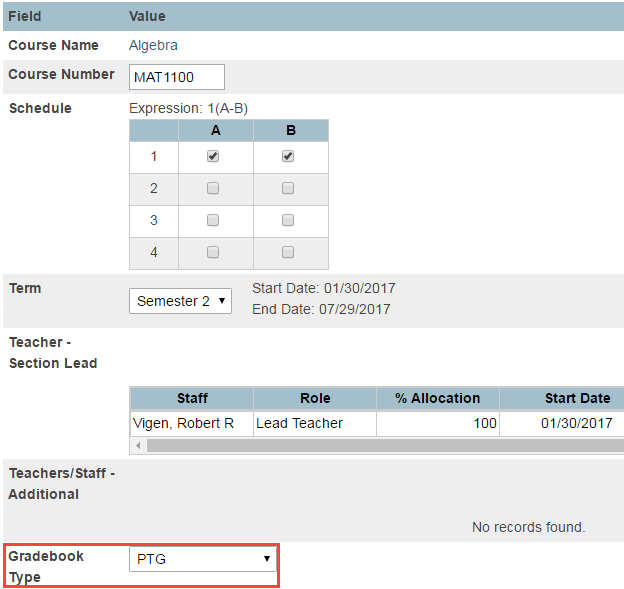 Change the type to ‘PowerTeacher Pro’

Once you go Pro - there is no going back!

Not required to have all sections in the school migrate to PTPro at one time ....
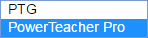 [Speaker Notes: Change gradebook type
-one you go Pro, CANNOT go back to PTG
-migration can only happen once and only migrates 1 year of information - the rest stay in PTG
-must have assignments in the year
-PTP needs to be blank (teachers can only be in 1 grade book at a time)
-in DDA you can update all sections at 1 time]
View District  Categories for Teachers
Navigate: Change to School level: Setup > School > Grading > PowerTeacher Pro Settings
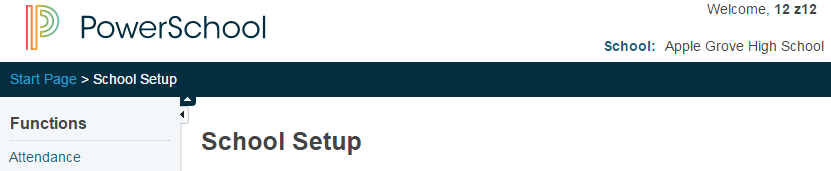 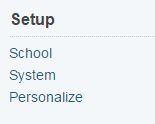 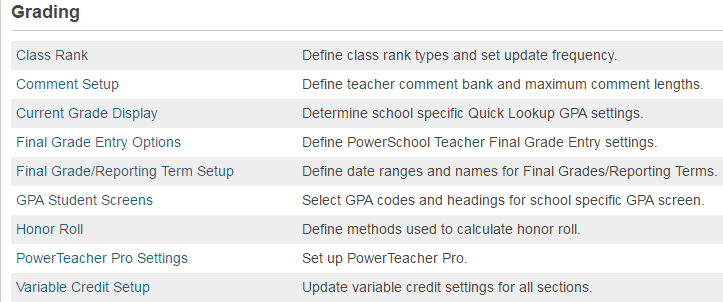 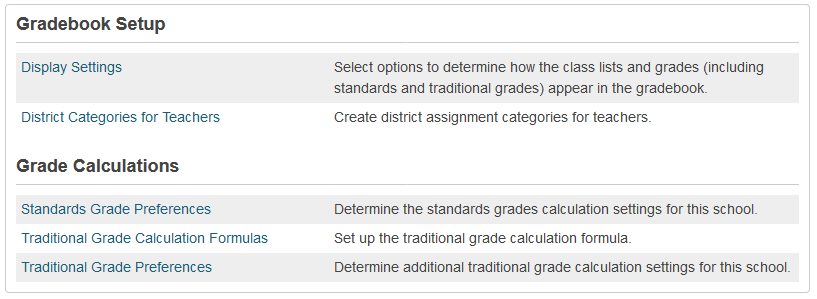 View District  Categories for Teachers
Navigate: Change to School level: Setup > School > Grading > PowerTeacher Pro Settings > Gradebook Setup: District Categories for Teachers
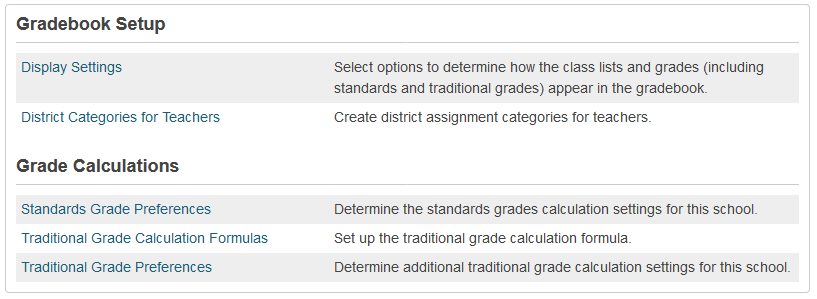 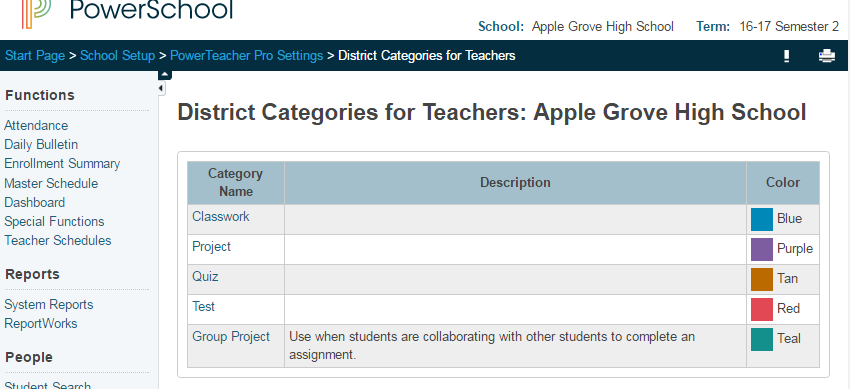 [Speaker Notes: District level pushes out the categories. Teachers can create a category however IF this district has pushed out categories, they should use the district categories to be included in final grade calculation. Meaning a teacher is not to use their own test category if the district has a test category.]
AGENDA
Setting Up District Grading Preferences
Configuring Standards Grade Preferences
Configuring Display Settings
School Level
PowerTeacher Pro Settings
District Categories for Teachers
Standards Grade Preferences
Traditional Grade Calcs & Prefs
District Level
Managing Next Year’s Calculations
Creating Grade Scales
Setting Up PowerTeacher Pro
Setting PowerTeacher Pro as the Default Gradebook
Setting Up District Grading Preferences
Creating District Categories for Teachers
Creating Traditional Grade Calculation Formulas
Setting Up Traditional Grade Preferences
Standards Grade Preferences
Navigate: Change to School level: Setup > School > Grading > PowerTeacher Pro Settings > Grade Calculations: Standards Grade Preferences
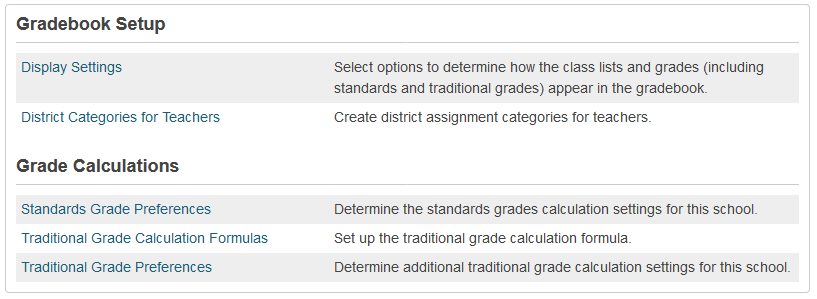 Standards Grade Preferences School Level
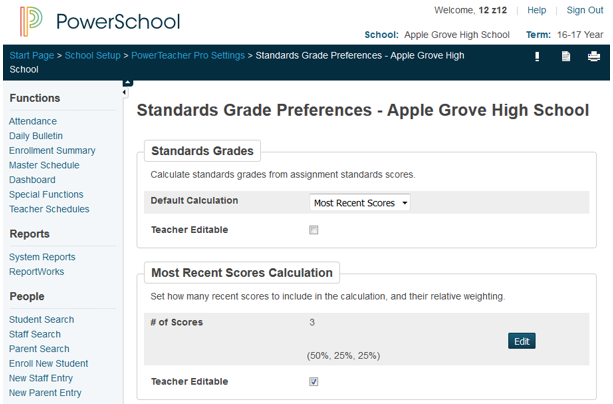 School can change this!!! Set Page Permissions to ‘view only’ if you want to lock staff out of making changes to this page
Page 1 of 2
[Speaker Notes: PowerSchool 10 will not have PT administrator and user will not have the ability to view GradeBook

Standards Grade Prefs
            	See what district pushed out … schools can change this   ---- This can be locked out using Page Permissions!]
Standards Grade Preferences as seen at School Level
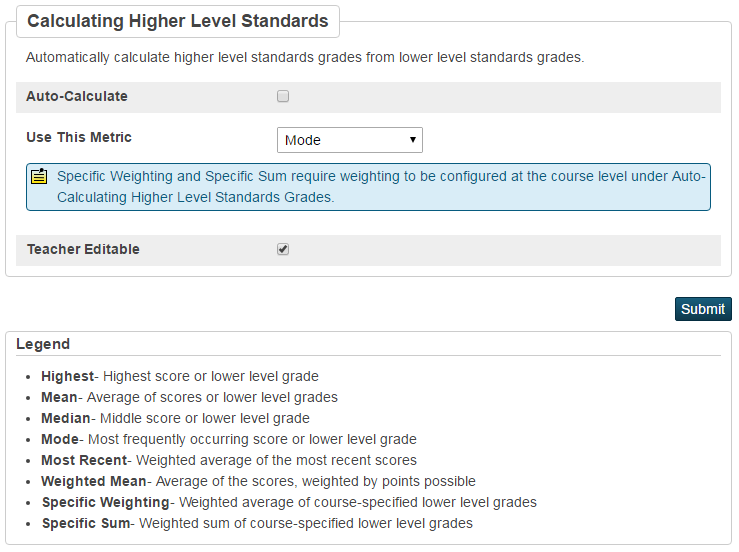 Page 2 of 2
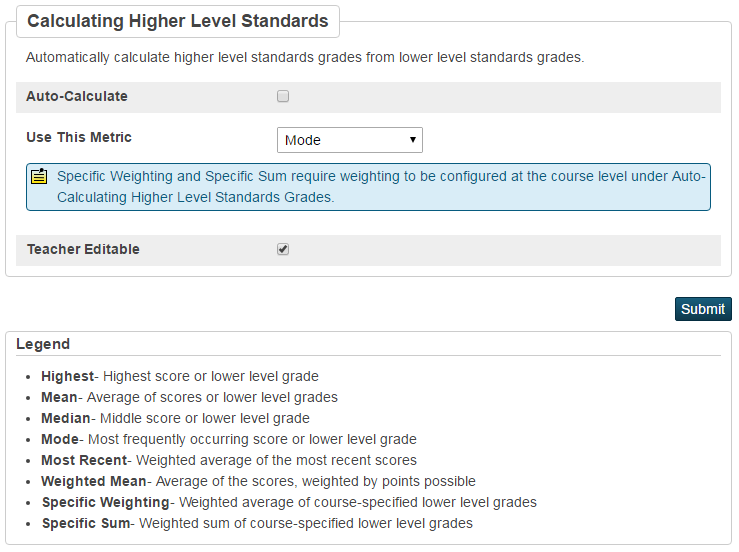 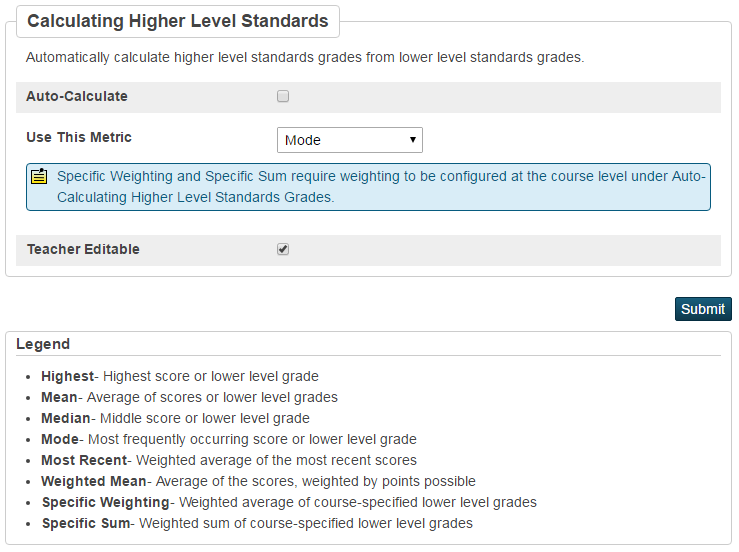 [Speaker Notes: Think about the metric used at this high level …. (Mean probably isn’t the best choice) 
These preferences are what was set on the district level side]
AGENDA
Setting Up District Grading Preferences
Configuring Standards Grade Preferences
Configuring Display Settings
School Level
PowerTeacher Pro Settings
District Categories for Teachers
Standards Grade Preferences
Traditional Grade Calcs & Prefs
District Level
Managing Next Year’s Calculations
Creating Grade Scales
Setting Up PowerTeacher Pro
Setting PowerTeacher Pro as the Default Gradebook
Setting Up District Grading Preferences
Creating District Categories for Teachers
Creating Traditional Grade Calculation Formulas
Setting Up Traditional Grade Preferences
Traditional Grade Calculation Formulas
Navigate: Change to School level: Setup > School > Grading > PowerTeacher Pro Settings > Grade Calculations: Traditional Grade Calculation Formulas
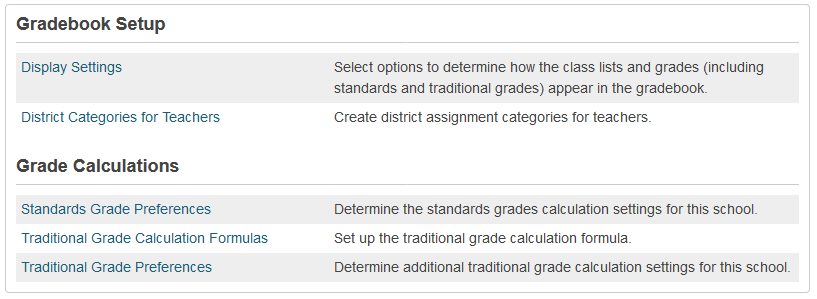 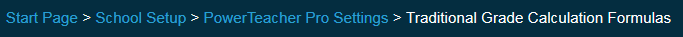 View a formula created at the district level. 

What does a school see?  

What can a school change?  

What can a school NOT change?
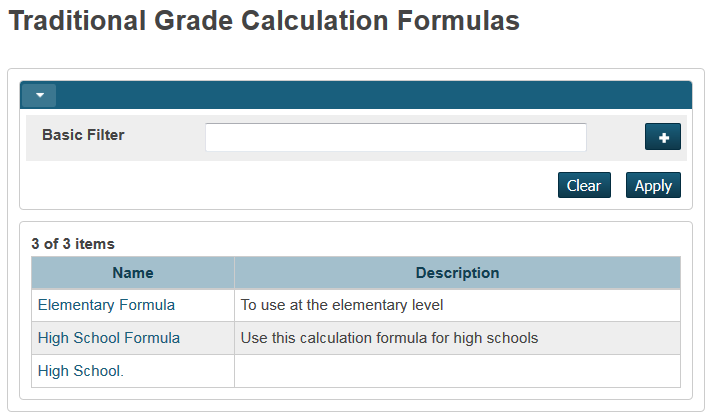 [Speaker Notes: School, gradebook, PTP settings 
Open a High School formula]
Viewing High School Formula
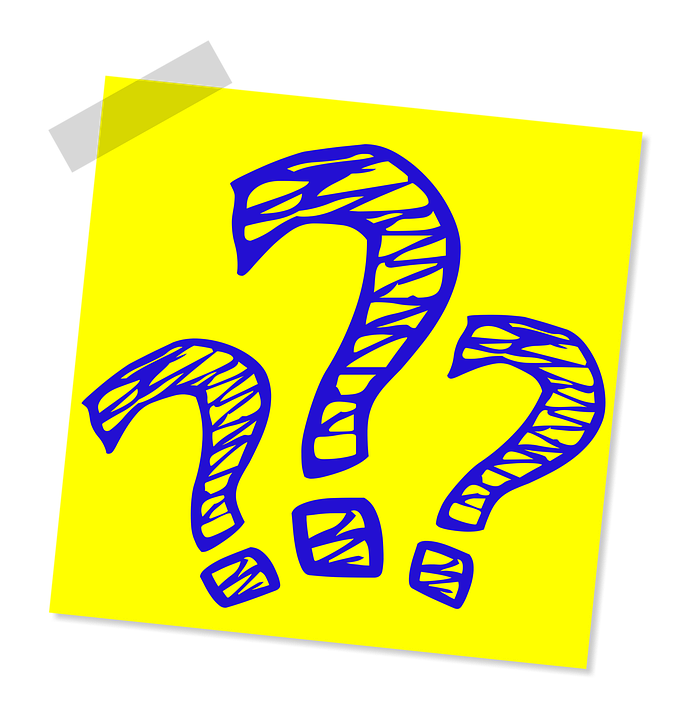 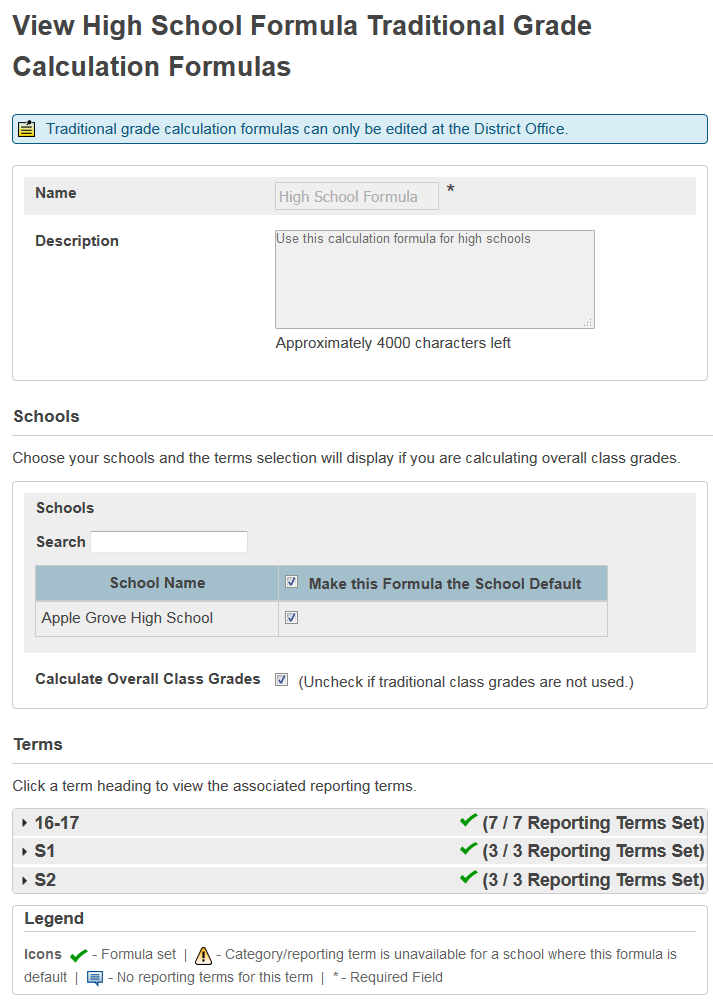 What’s editable?

Nothing! 
(if it is locked down by the district)
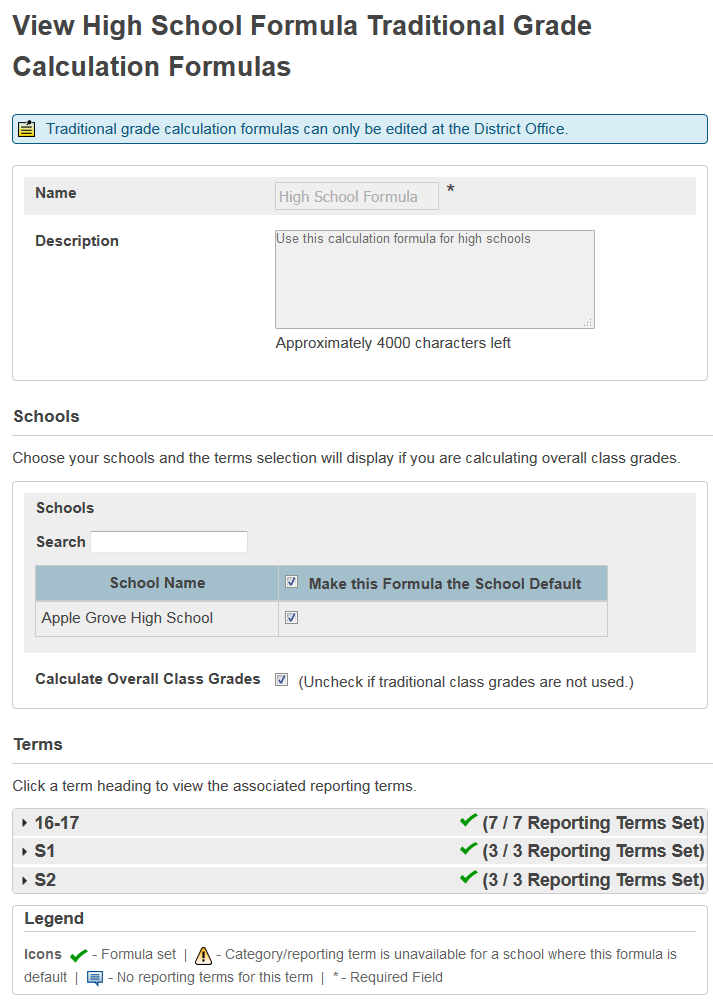 Editable: S1 Formula
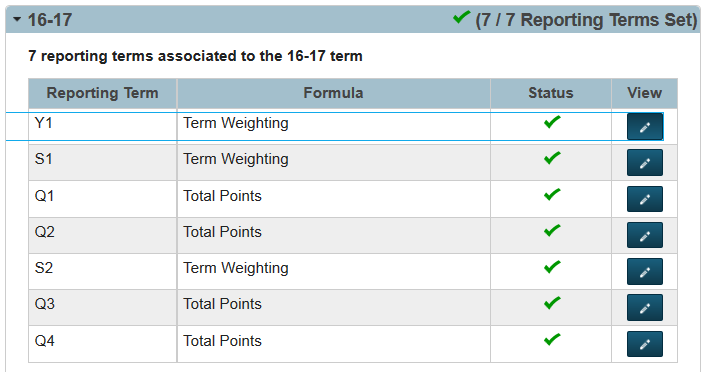 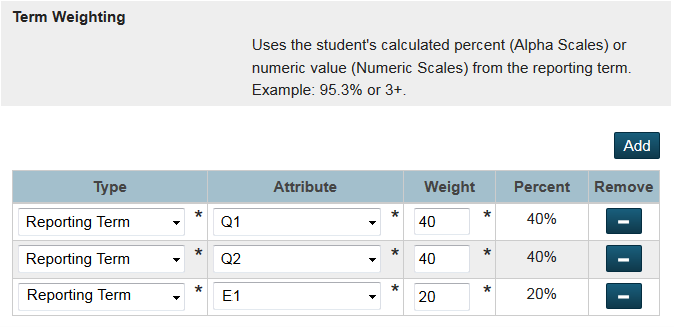 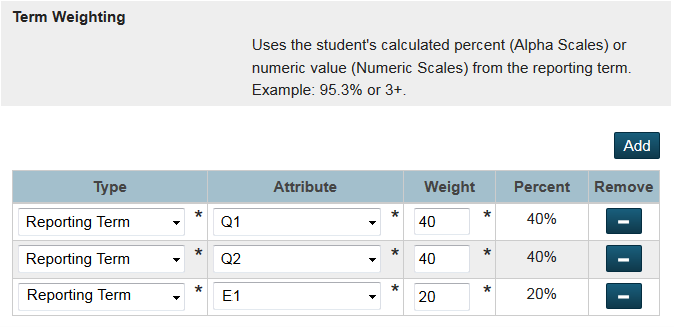 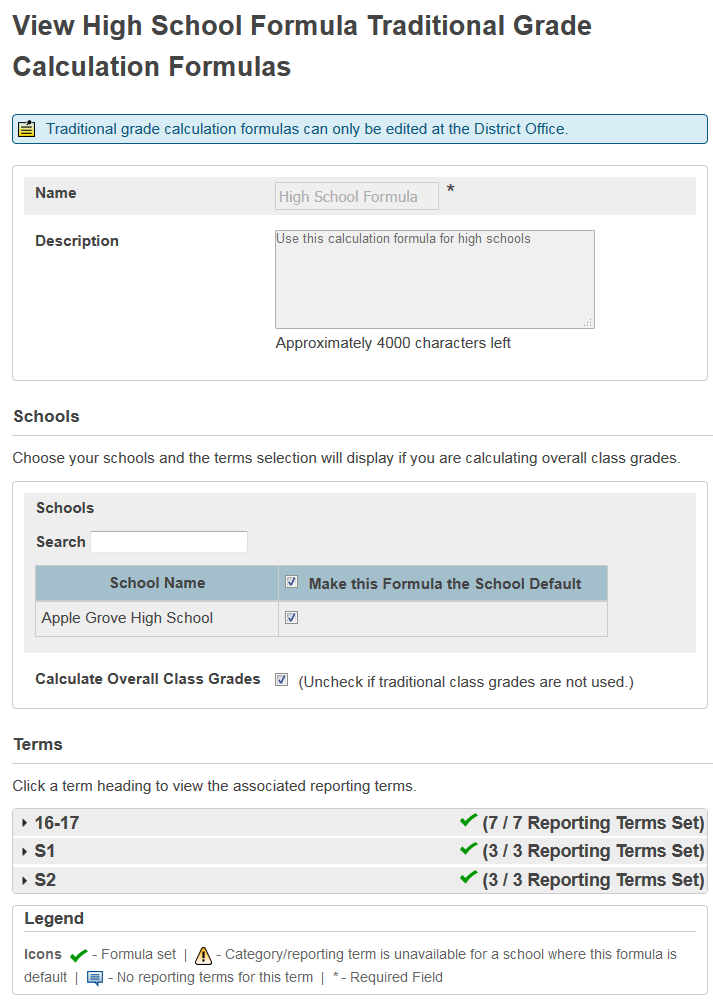 Uneditable: S1 Formula
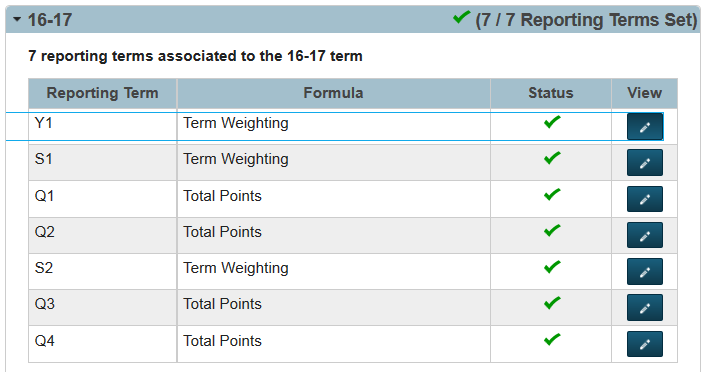 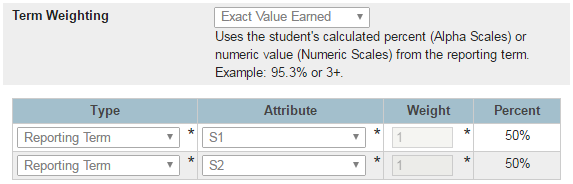 Traditional Grade Preferences
Navigate: Change to School level: Setup > School > Grading > PowerTeacher Pro Settings > Grade Calculations: Traditional Grade Preferences
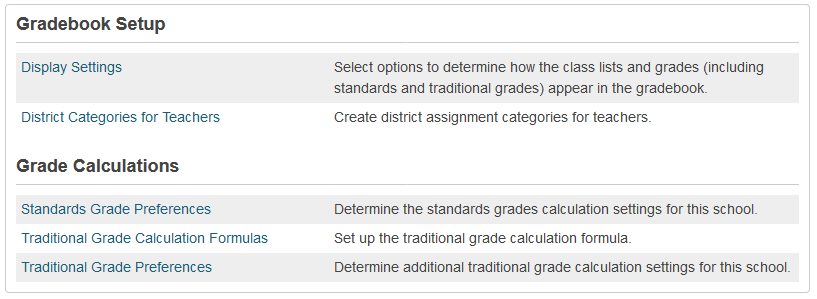 Traditional Grade Preferences
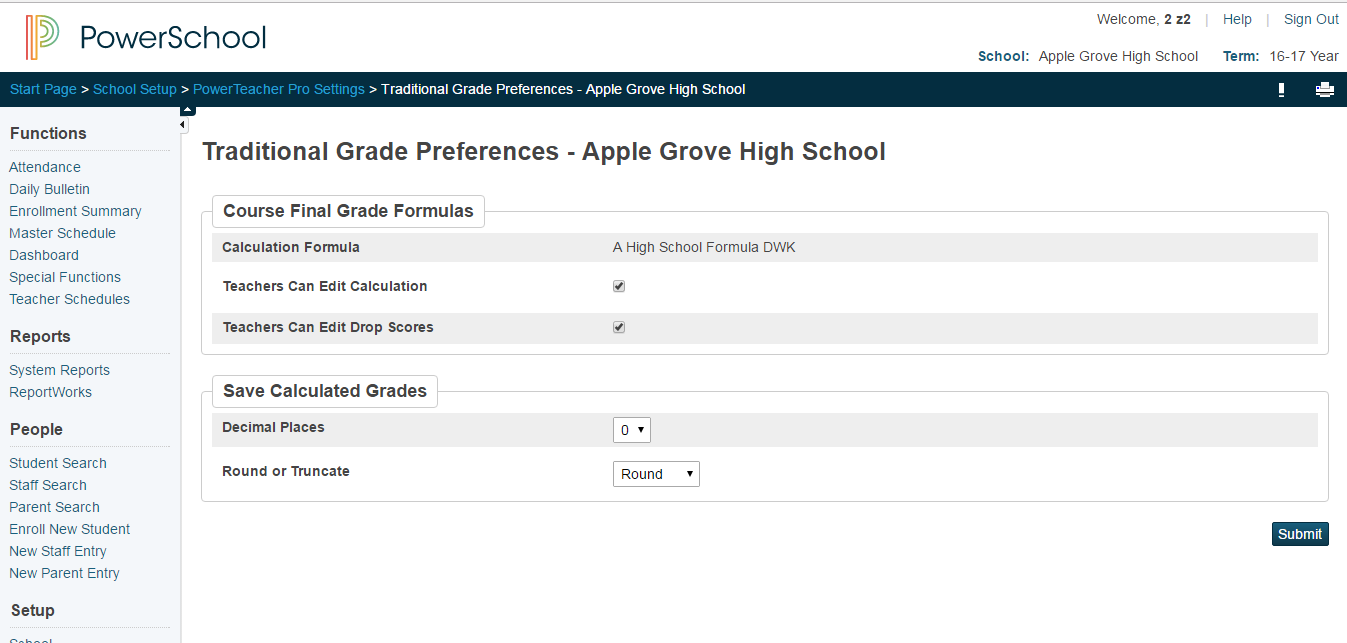 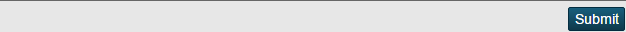 AGENDA
Setting Up District Grading Preferences
Configuring Standards Grade Preferences
Configuring Display Settings
School Level
PowerTeacher Pro Settings
District Categories for Teachers
Standards Grade Preferences
Traditional Grade Calcs & Prefs
District Level
Managing Next Year’s Calculations
Creating Grade Scales
Setting Up PowerTeacher Pro
Setting PowerTeacher Pro as the Default Gradebook
Setting Up District Grading Preferences
Creating District Categories for Teachers
Creating Traditional Grade Calculation Formulas
Setting Up Traditional Grade Preferences
Managing Next Year’s Calculations
Navigate: Change to LEA level: Setup > LEA > PowerTeacher Pro Settings > Manage Next Year Calculations
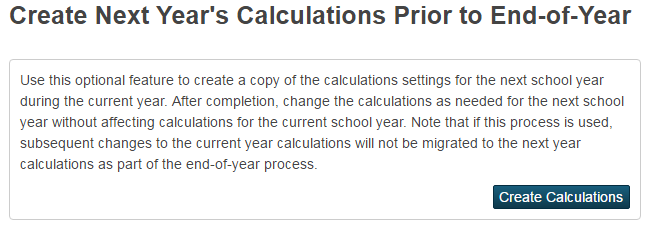 Will not have any effect on current calculations
In a “bubble” to protect current year calculations
Let’s Talk …..
PowerTeacher Pro

  VIEW
  ONLY
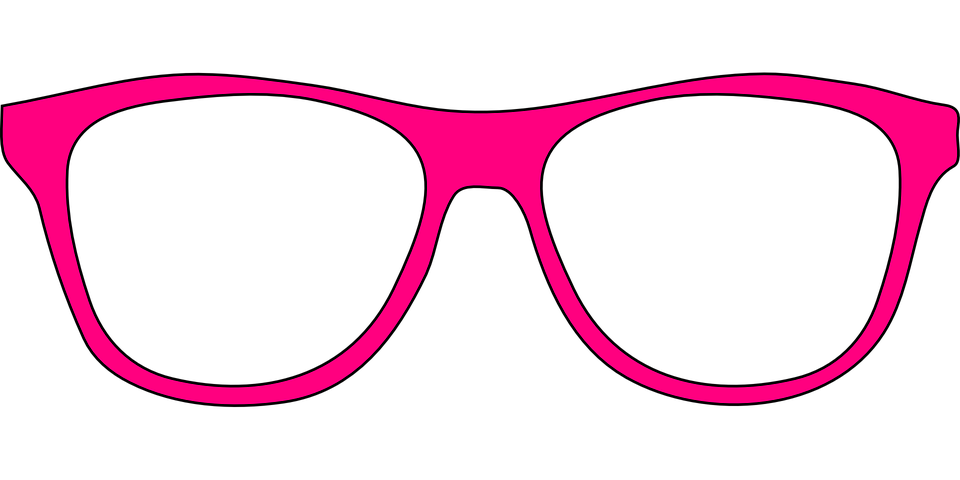 Role
And, how to launch a teacher gradebook
Migrating Data
Create a PowerTeacher Pro READ ONLY Security Role
Navigate LEA level: System > Roles Administration > User Access > NEW
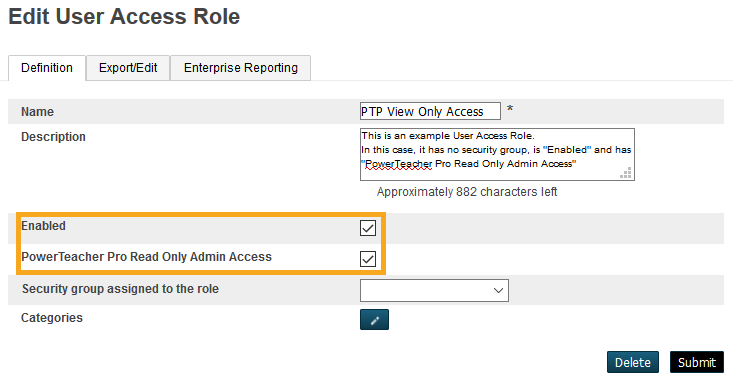 Enter name   “PTPro View Only Access”
Description if desired.
Check both boxes
Don’t add to a Security Group! Leave this blank!
Assign the View Only Role to a Single User
Navigate: Search for and open the staff member account > Security Settings Page > Admin Access and Roles Tab
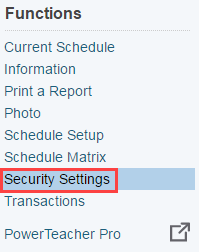 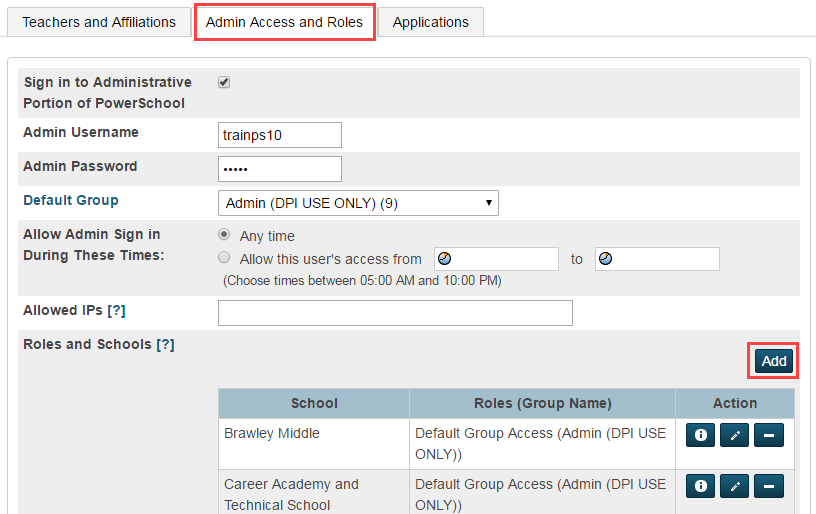 Click ‘Add’ button
Assign the View Only Role to a Single User
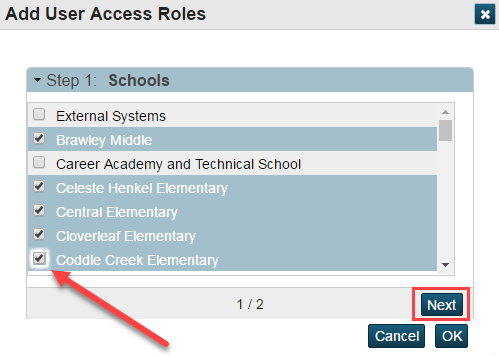 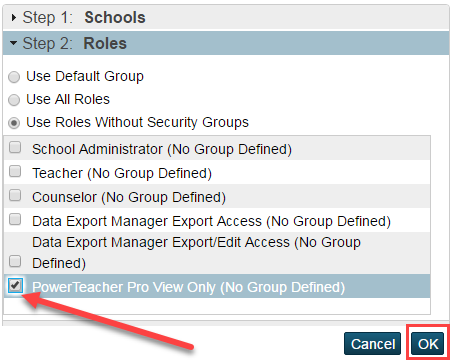 Brings you back to Admin Roles and Access tab - see the role. Scroll to bottom and click
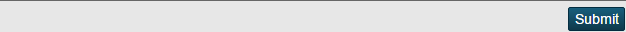 Select the schools the staff member should have PTPro view access for, then, Click Next button
Check the ‘PowerTeacher Pro View Only’ Role, then click OK button
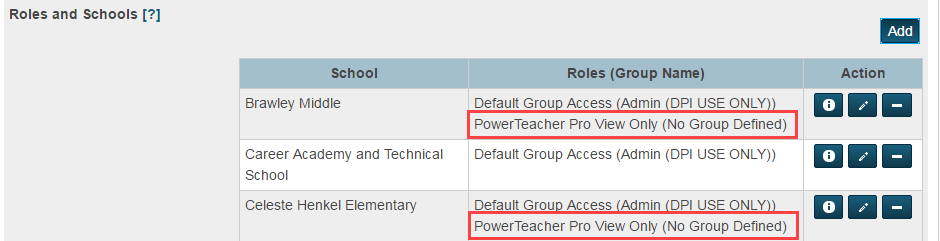 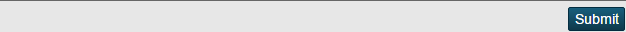 Administrators Viewing Teachers PTPro Gradebook
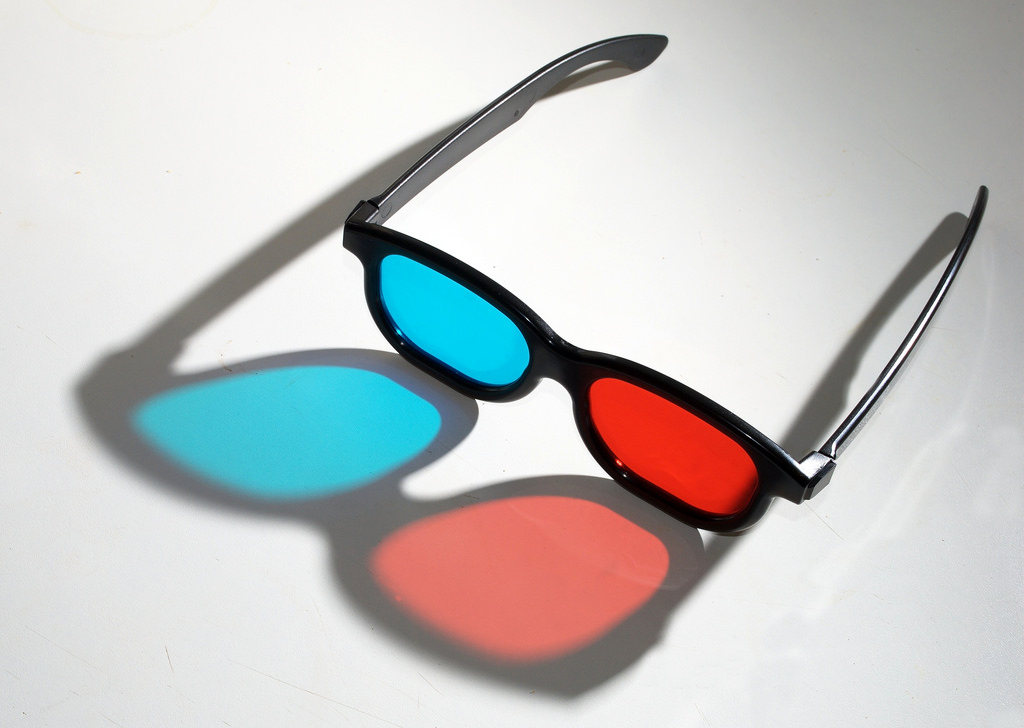 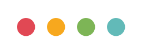 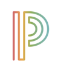 Different methods to launch PowerTeacher Pro
Navigate: Change to School Level > Start Page > Teacher Schedules > Select a Teacher> Click PowerTeacher Pro to launch gradebook
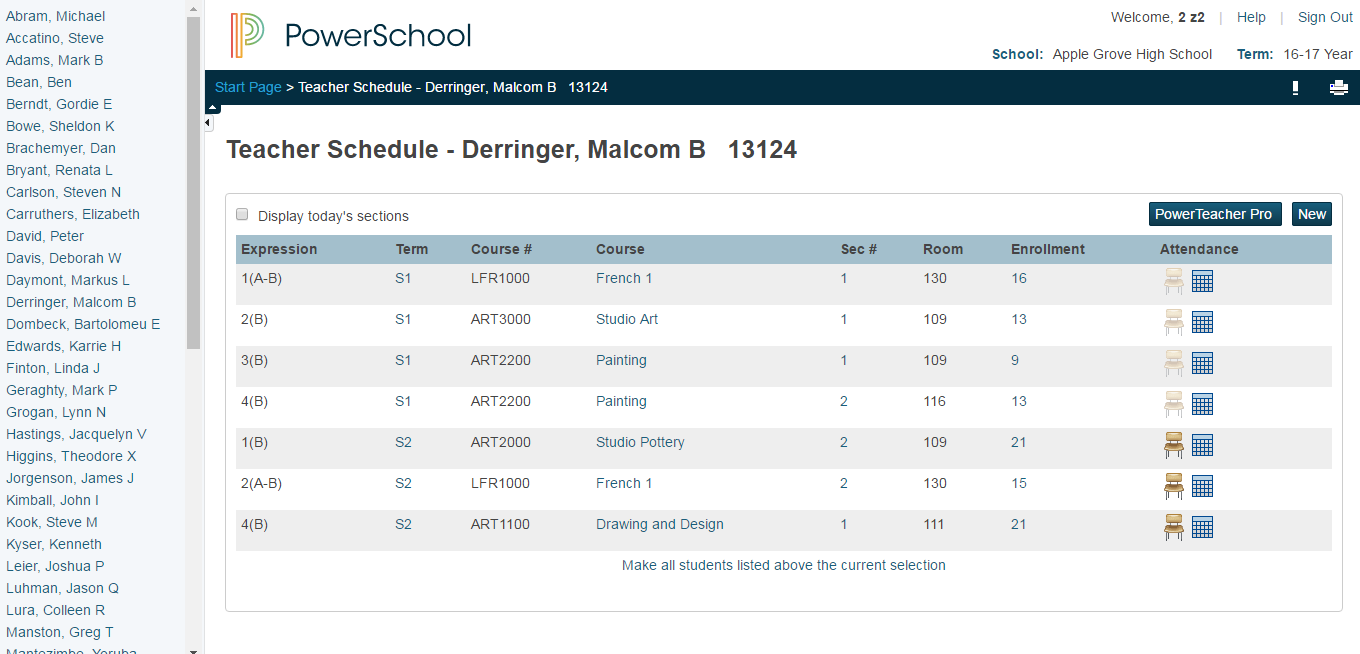 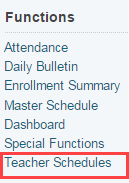 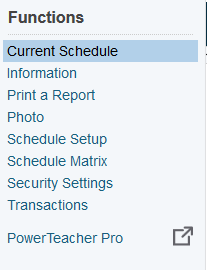 or
Navigate: Change to School Level > Start Page > Staff tab > Search for and open a staff record > Under Functions - Click PowerTeacher Pro to launch gradebook
[Speaker Notes: Start page>Teachers Schedules>Pick a teacher>Click PTPro button launch
-can also pull up a teacher and then click the link on the left for PTP
Note: pop-up windows will open - they are html and not constricted to pop-up blockers]
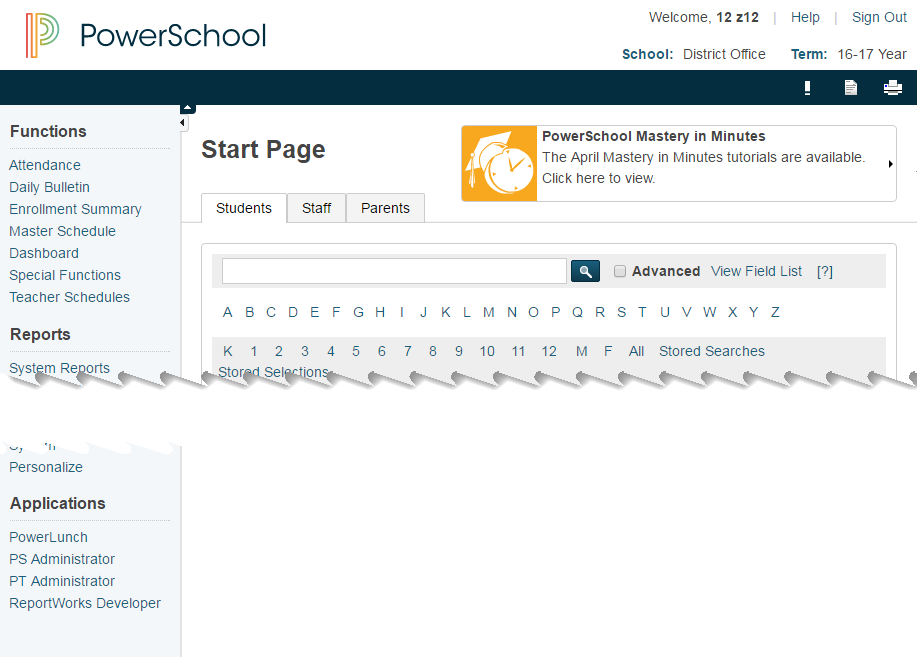 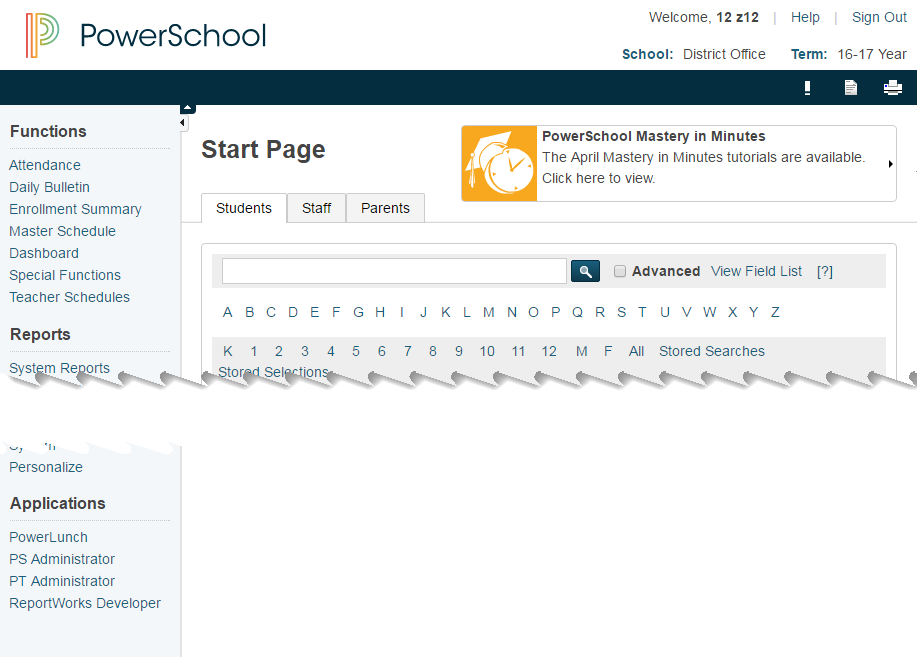 Goes to Java-based Gradebook (PTG)
[Speaker Notes: PT Administrator (Navigation blue bar - side bar)  goes to Java gradebook …. This will not go away [for viewing old gradebook information]
District, Under Grading goes to PTPro Settings]
Migration
PowerSource > Support > PowerTeacher > FAQ: What data migrates
Certain conditions need to be met in order 
      to successfully migrate assignment data into PTPro
The GradebookType field is set to Powerteacher Pro for  section(s) for the current year
No assignments exist in PowerTeacher Pro
At least one assignment must exist in PTG for current year
If the above conditions are met, the first time a teacher launches PTPro, a Migrate Data to PowerTeacher Pro screen appears
If a co-teacher launches PTPro before the lead teacher, all classes in which the co-teacher can edit will be migrated.
Power Source - KBase # 77198

PS10x PTP Data Migration Guide
[Speaker Notes: *Final grade calculations DO NOT migrate
Teacher will EVENTUALLY see the wrench if Admin has been in PTG. Section readiness report coming this summer.]
Migration - What Data is NOT migrated
Custom grade scales
Score codes
Calculation settings
Content Links
Teacher-defined student fields
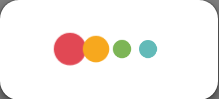 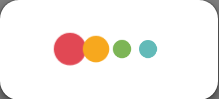 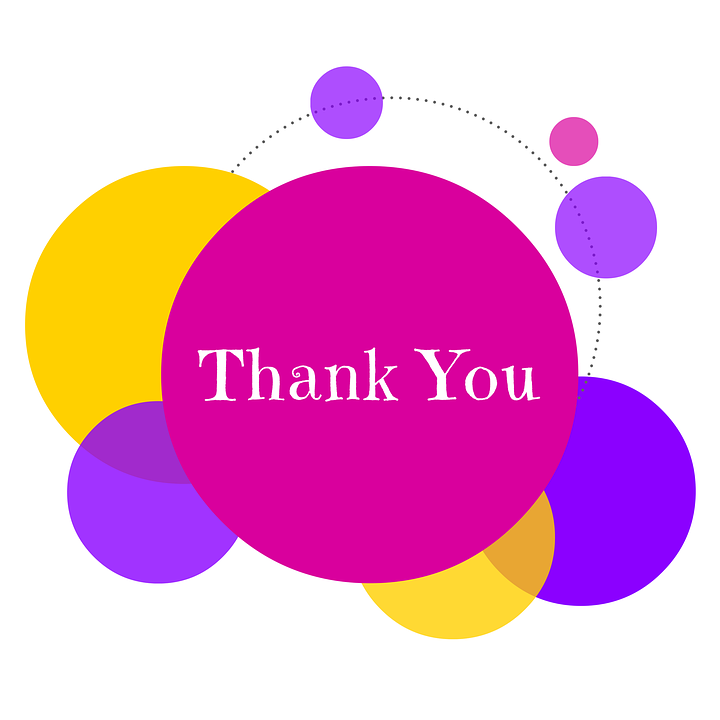